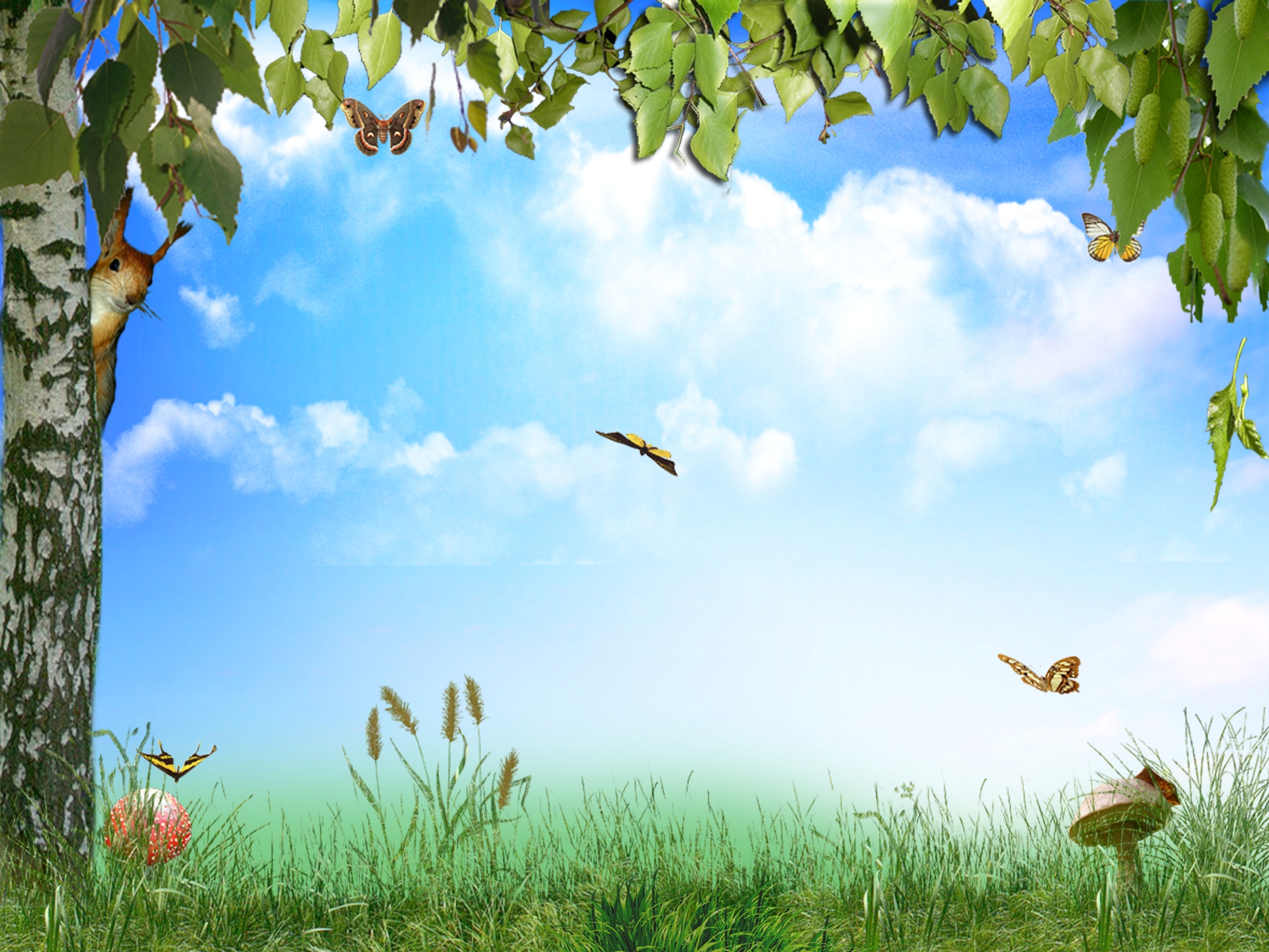 НАУКА И ОБРАЗОВАНИЕ ON-LINE
III Международный конкурс исследовательских работ школьников «Research start 2020/2021»
Исследовательский проект:
«Лекарственные травы «Кумысной поляны»
 города Саратова»
Выполнила: Аблязова Эмилия, 
ученица 1 «В» класса, МОУ «СОШ №33», 
г. Энгельс, Саратовская область
Руководитель: Чуносова Е.В., учитель начальных классов
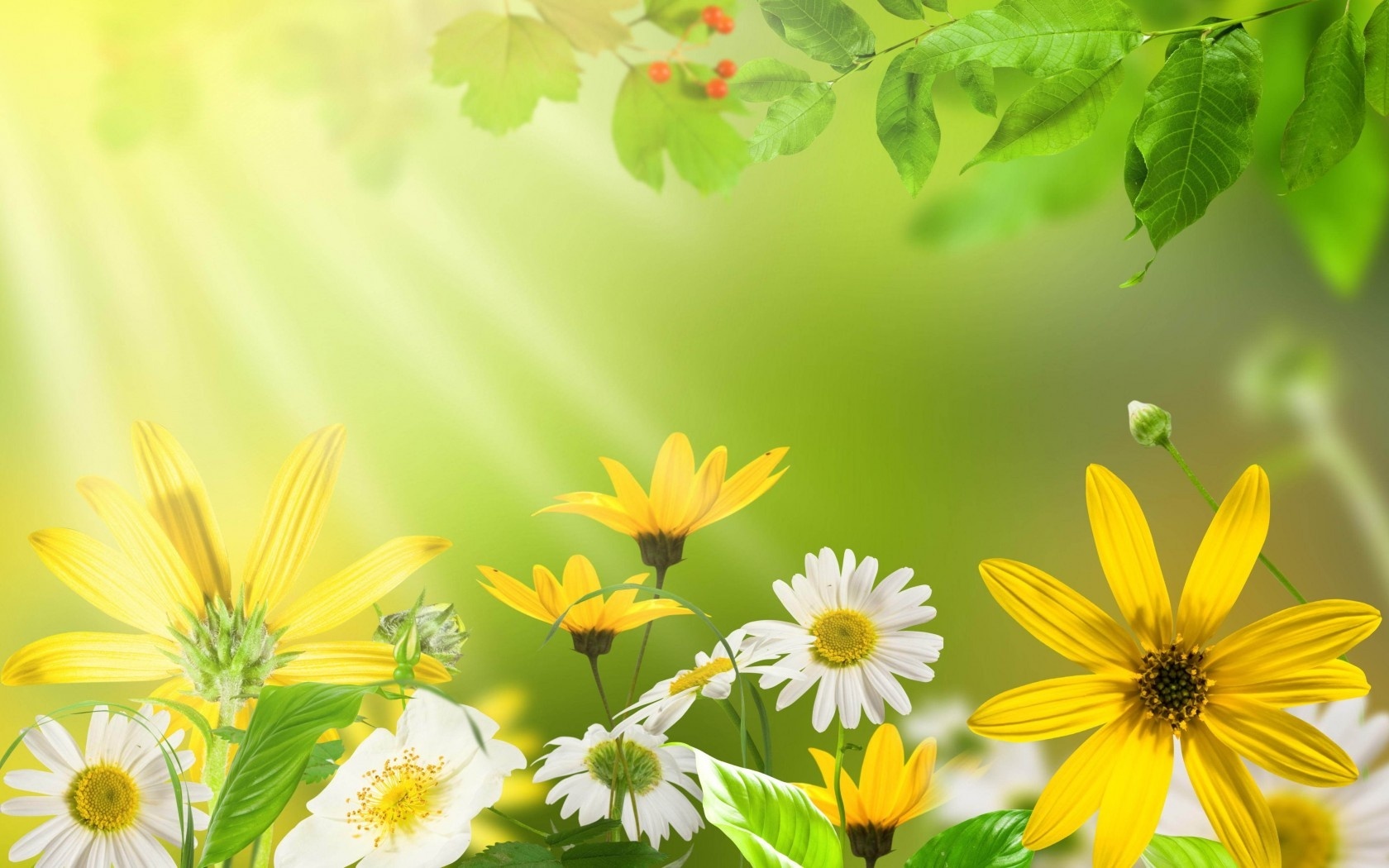 Содержание проекта:
1. Введение  __________________________________________________________________   3  
    1.1. Актуальность проекта  __________________________________________________   4 
    1.2. Проблема (идея) проекта  _______________________________________________    5                                                                  
    1.3. Цель и задачи проектной деятельности __________________________________  6
2. Этапы проекта и промежуточные результаты
    2.1. 1 этап – организационный этап:
    Объект и предмет исследования, обзор литературы__________________________  7
    2.2. 2 этап – теоретический этап:
          2.2.1. Из чего состоят лекарственные травы _______________________________   8
          2.2.2. Лекарственные травы Кумысной поляны ___________________________   9
     Крапива, ромашка, календула, одуванчик, подорожник, шиповник__________ 10-15
     2.3.  3 этап – практический этап:
           2.3.1. Мнение медицинских работников________________________________________  16
           2.3.2. Мнение местных жителей, не имеющих медицинского образования_______  17
           2.3.3. Анкетирование  среди родителей одноклассников________________________    18
 3. Заключение______________________________________________________________________  19
     3.1. Результаты работы (выводы)__________________________________________________  20
    3.2. Рефлексия проектной деятельности ______________________________________ 21 
 4. Список литературы, электронные адреса сайтов______________________________ 22
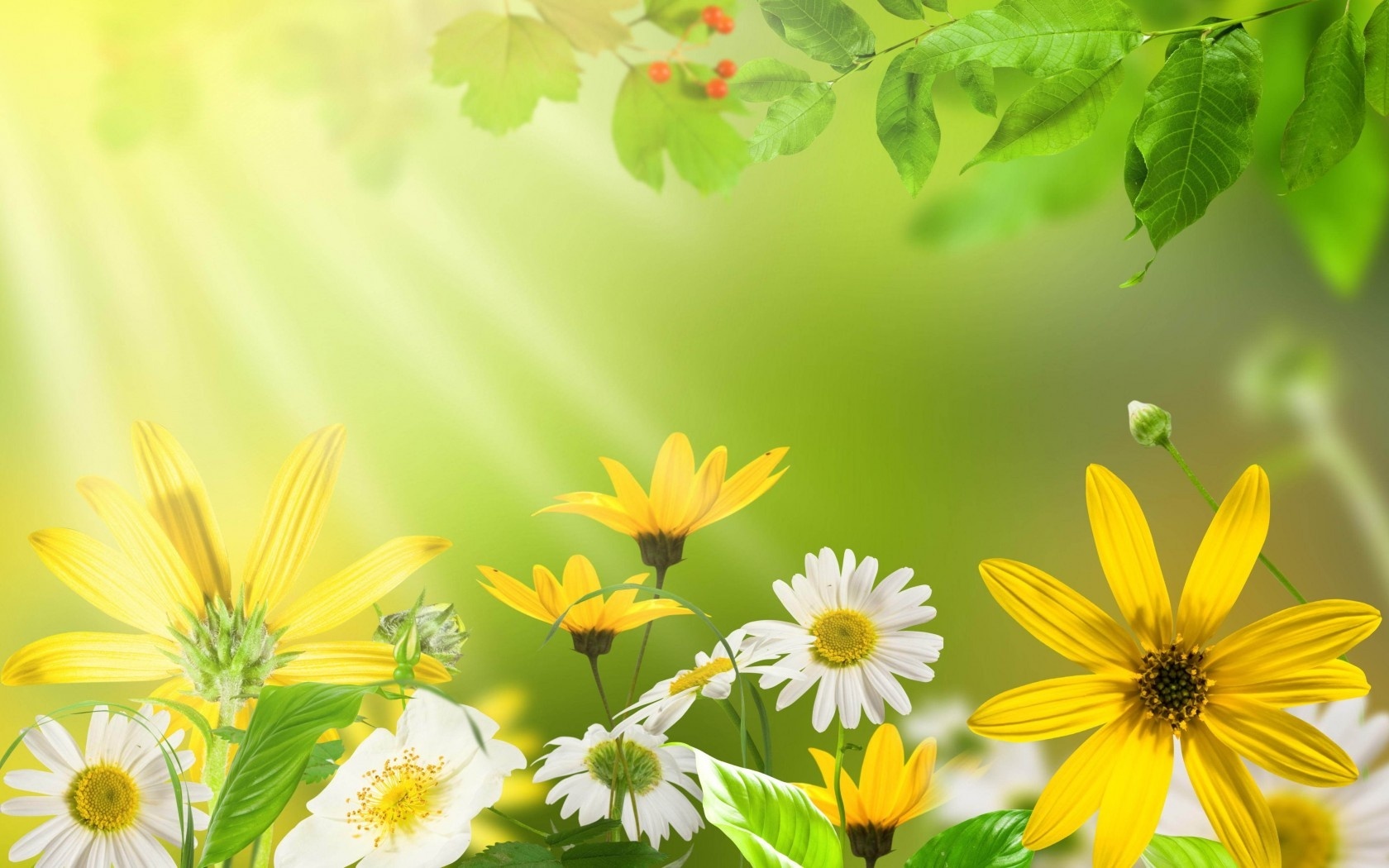 1. Введение
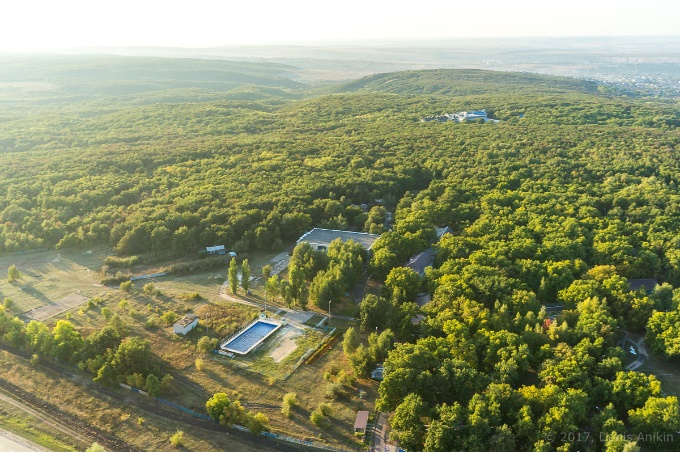 Очень часто я с родителями посещаю наше любимое место – Кумысная поляна. Это лучшее место в городе Саратов, где можно отдохнуть на природе, заняться спортом или просто погулять. Удивительно, но внутри нашего города растет самый настоящий лес! Вековые деревья, родники, множество животных и птиц. Где еще можно встретить такое чудо? Мало саратовцев знают, что на Кумысной поляне растет много ценных лекарственных растений. 
Именно поэтому я решила рассказать  об этих травах Кумысной поляны.
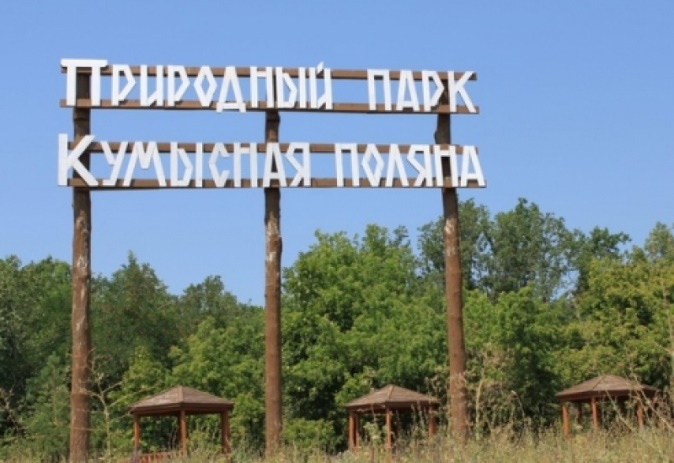 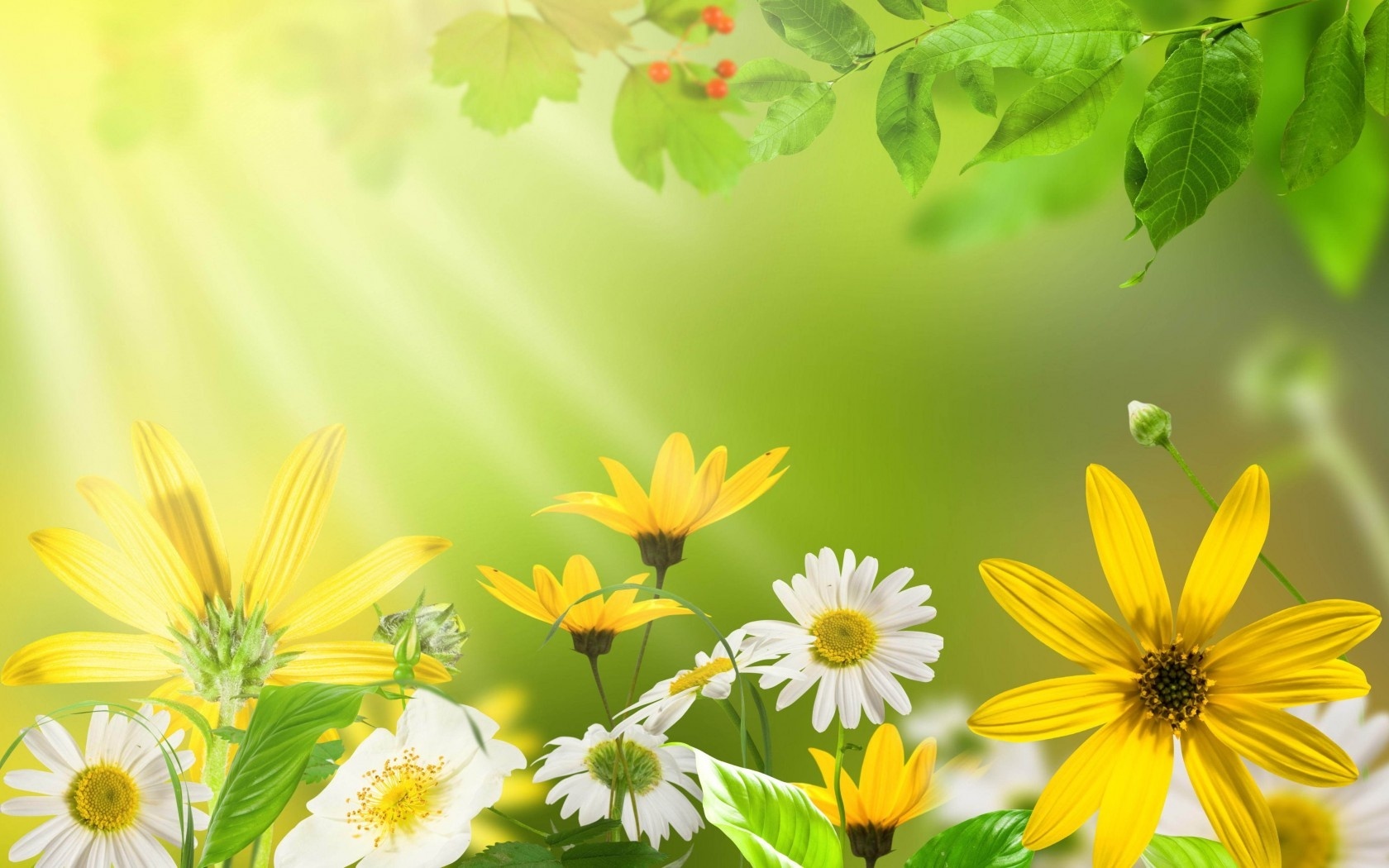 1.1. Актуальность проекта
На Кумысной поляне растут разнообразные растения, многие из них являются целебными и лекарственными. Это дает возможность   людям  лечить некоторые  заболеваний травами, известными человеку с давних пор и   совершенно бесплатно.
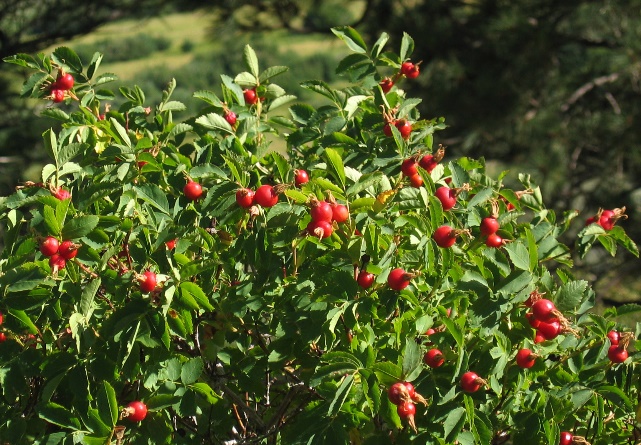 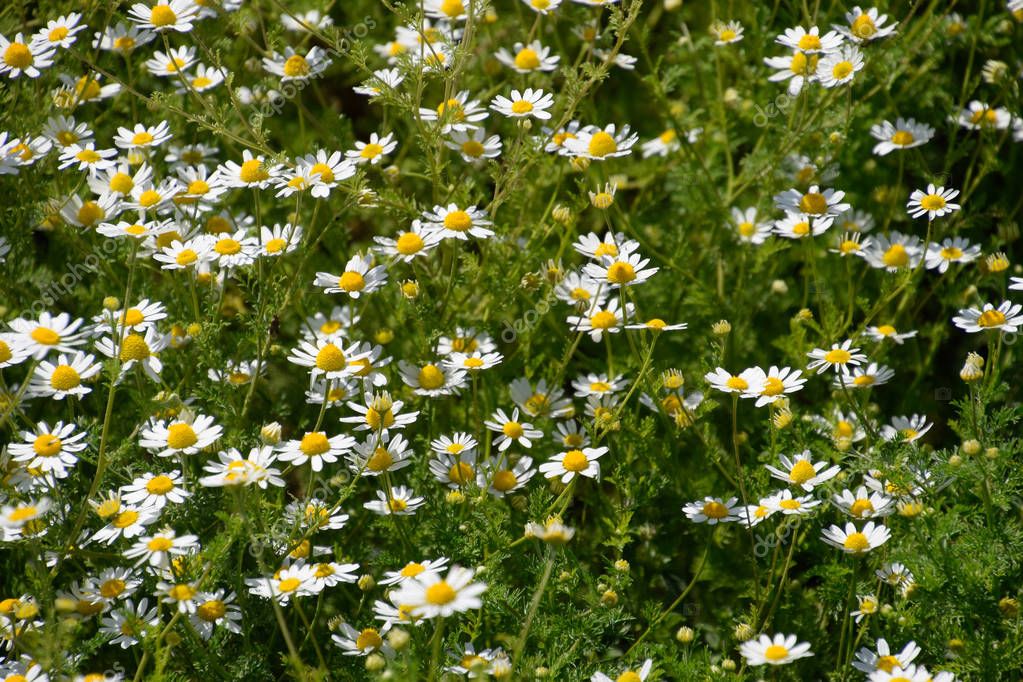 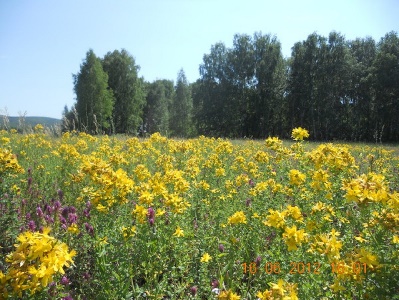 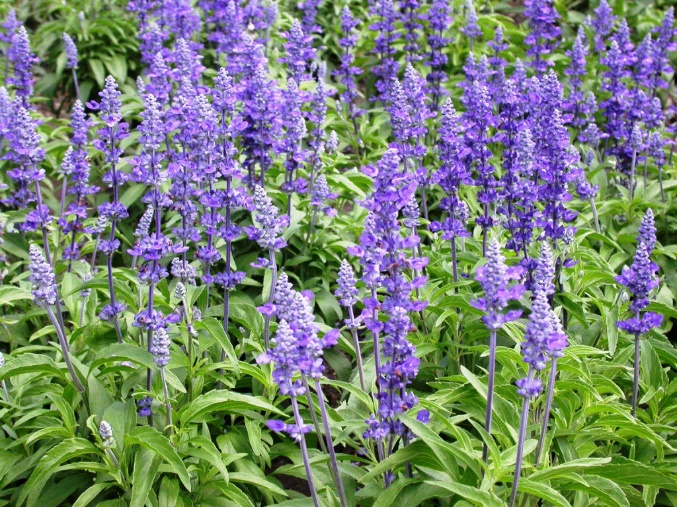 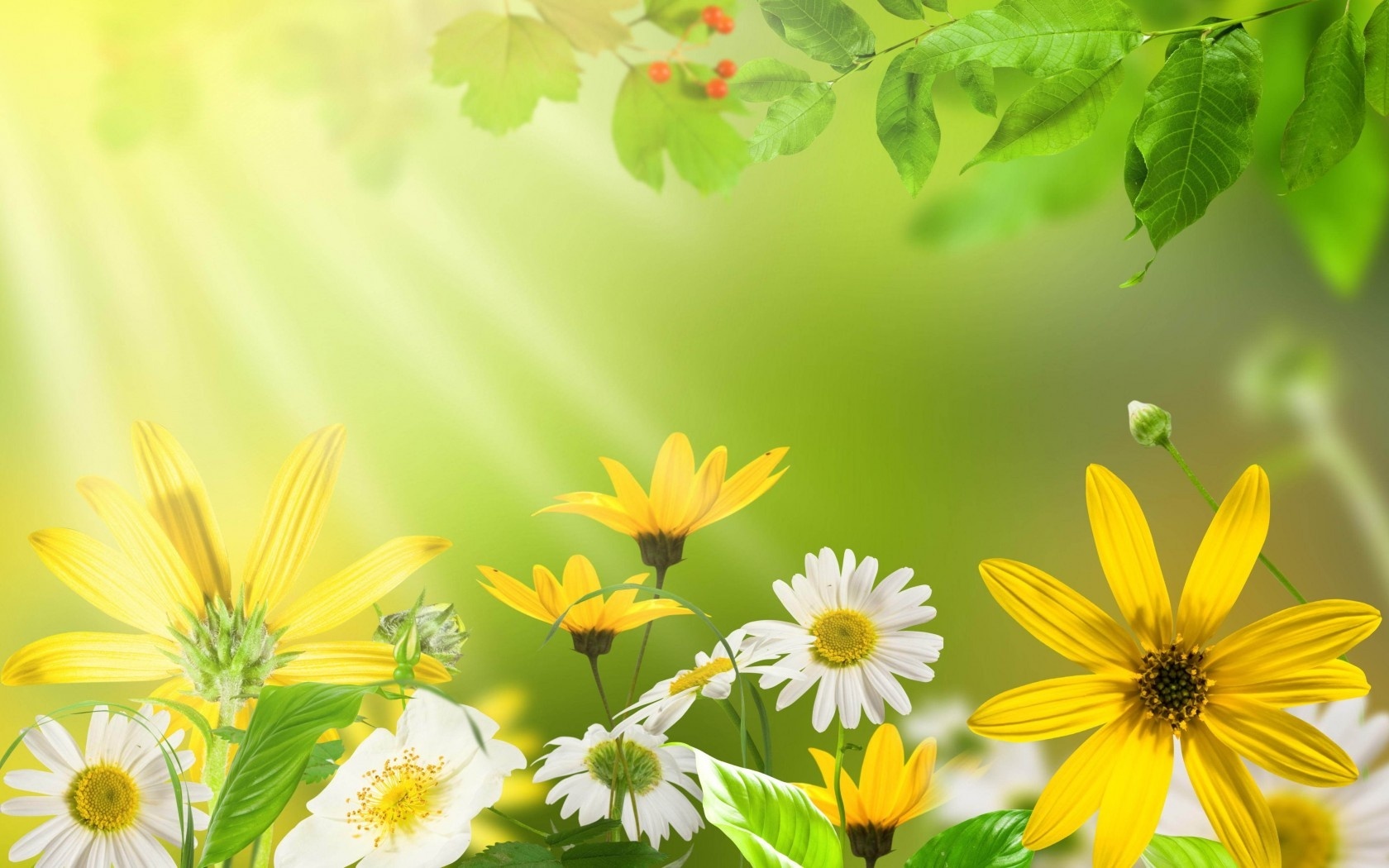 1.2. Проблема (идея) проекта
Уже много веков человечество применяет растения и травы в кулинарии и для лечения различных болезней. Чаще всего лечение травами не требует больших затрат и очень эффективно. Человек всегда стремился укреплять свое здоровье. Когда человек здоров, у него хорошее настроение, высокая работоспособность. Здоровый человек полон сил, молодости и радости жизни. Наши предки всегда жили в ладу с природой. 
Изучение лекарственных растений поможет обеспечить профилактику  различных  заболеваний, обогатить домашнюю аптеку каждого человека. Поможет учащимся моей школы расширить кругозор на знание растений своего места жительства.
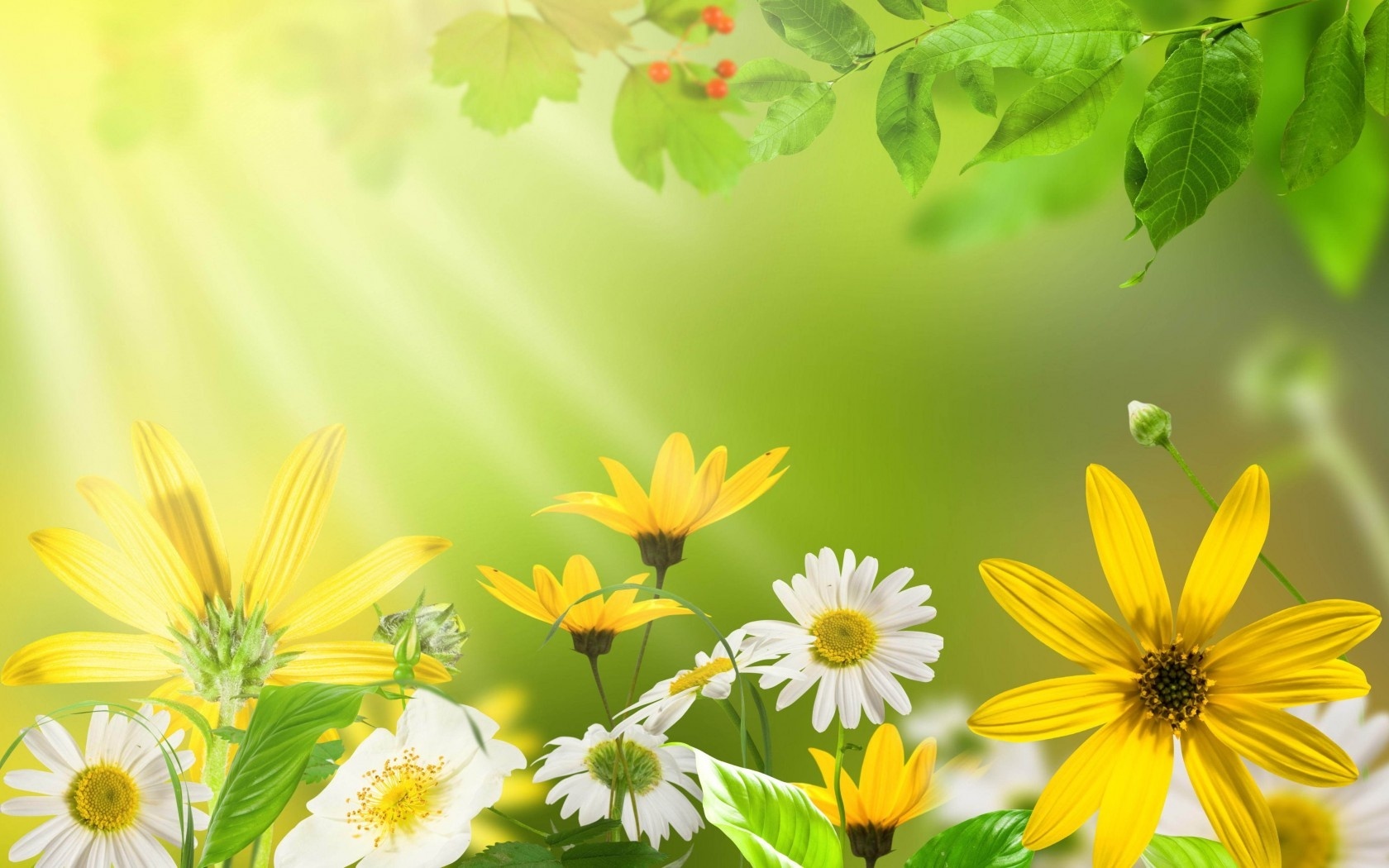 1.3. Цель и задачи проектной деятельности

изучить лекарственные растения,  растущие в нашей местности, и их использование  при лечении  различных заболеваний.
изучить  научно-популярную  литературу  по данной теме; 
определить места произрастания лекарственных растений;
провести опрос учащихся и их родителей  для того, чтобы выявить, используется ли «народная медицина» в настоящее время;
расширить общий кругозор  сверстников, развить их познавательную активность;
2. Этапы проекта и промежуточные результаты
2.1. 1 этап – организационный этап:
Объект исследования:
 – лекарственные растения, произрастающие 
в окрестностях Кумысной поляны.
Предмет исследования:
– лечебные свойства лекарственных растений.
    Обзор литературы:
   В ходе работы  мной  была изучена литература о лекарственных    
   растениях и их использовании для профилактики и лечения  
   различных  заболеваний. В библиотеке  по данной теме я обнаружила 
   много литературных источников. Самой значимой я считаю книгу 
   «Лекарственные растения НСО»  Б.Г.Волынского  и  других  авторов, а  
   также  книги:  В.Ф. Сотник  «Кладовая  природы»,  В.С.Лихарев  
  «Удивительное  на  грядке».
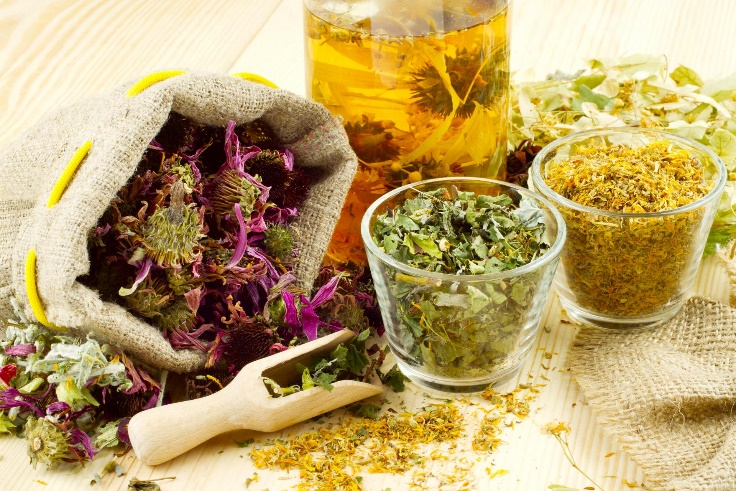 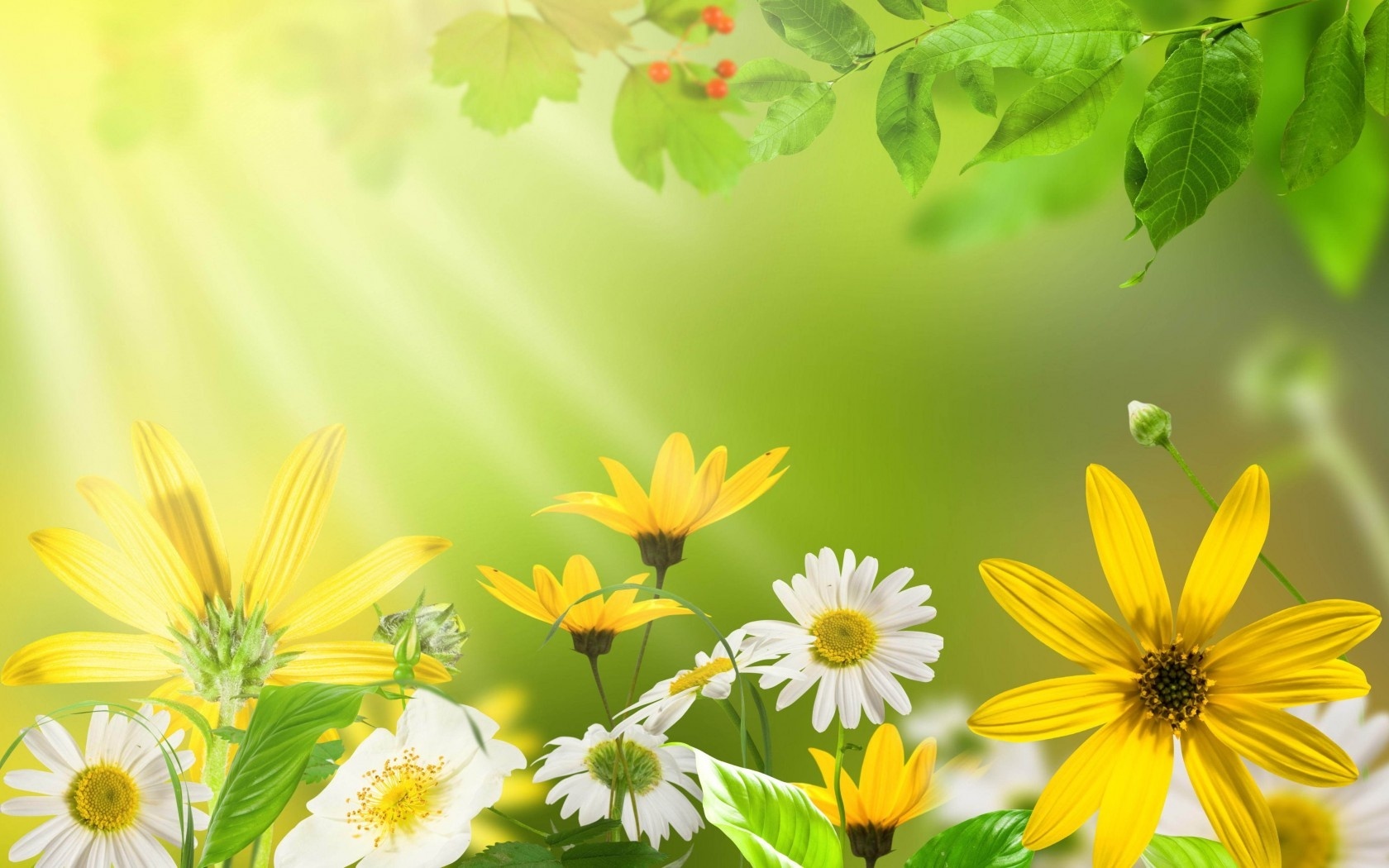 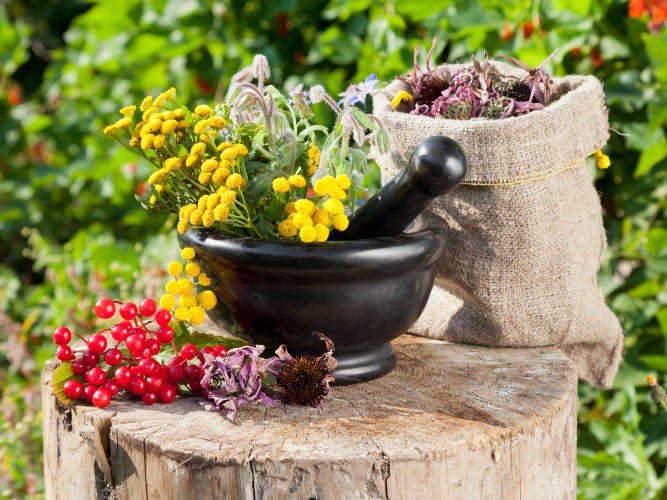 2. 2. 2 этап –теоретический этап

2.2.1. Из чего состоят лекарственные травы?

Изучив  научно-популярную  литературу,  я  узнала,  что лекарственными называются такие растения, которые, действуя на организм больного человека или животного, останавливают развитие болезни, влияют на  причины ее возникновения и приводят в норму работу отдельных органов, систем или организма в целом. Такое положительное действие обусловливается содержанием в них различных биологически активных веществ. Эти вещества в растениях содержатся в очень небольших количествах. Поэтому их целебный эффект наблюдается только при строго определенных, обычно очень малых дозах,  если препарат применять в больших дозах, то он  становится ядом, вызывающим тяжелые отравления.
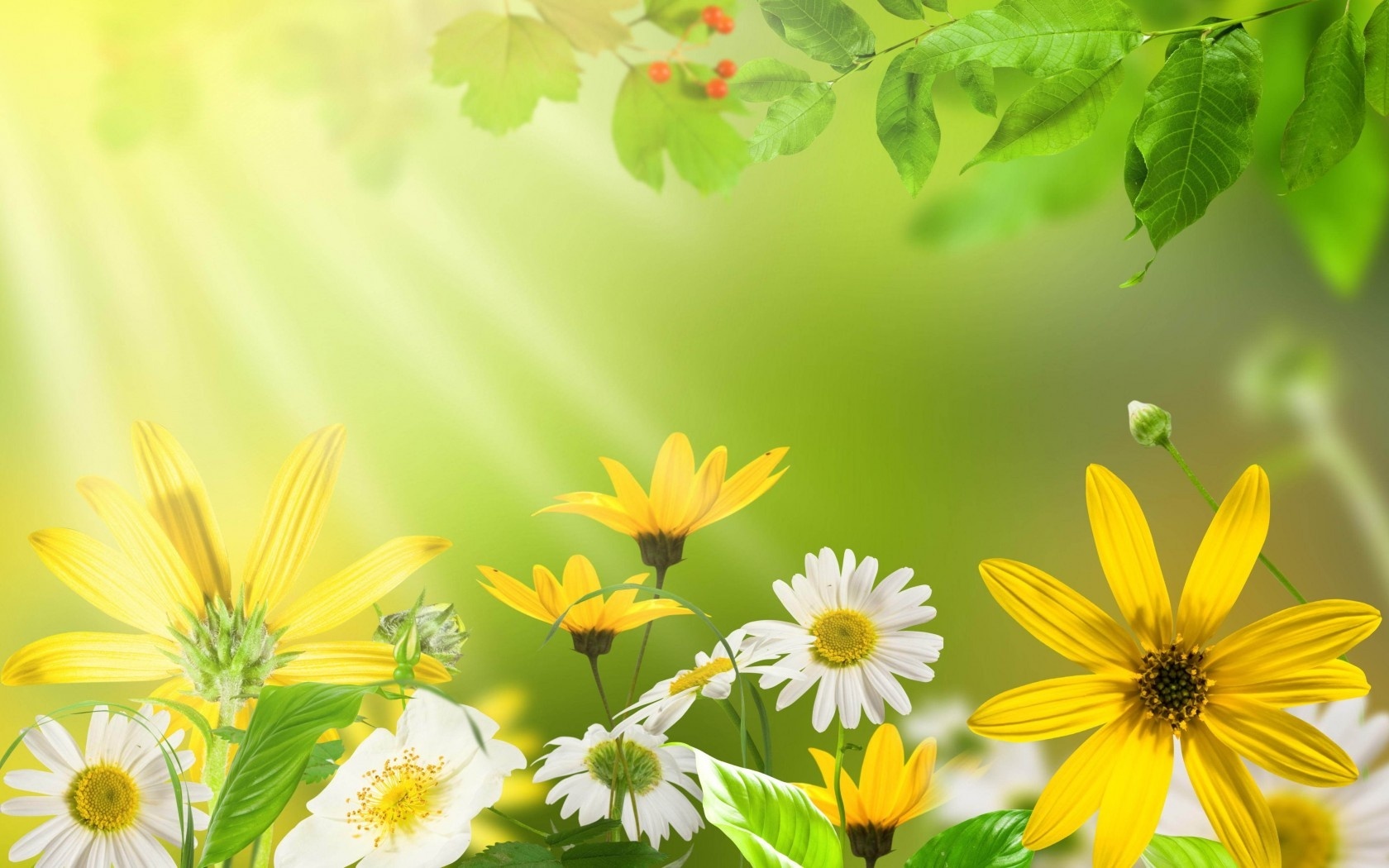 2.2.2.  Лекарственные растения Кумысной поляны

          Совершив летом экскурсию  по  окрестностям,  я  узнала,  что  многие  лекарственные растения  являются  сорняками,  которые растут везде: у дорог, во дворах домов, вдоль  реки,  на  открытой  местности,  т. е. прямо «под ногами».  Я   насчитала более  30   различных видов трав и растений,  которые  обладают  лечебной  силой. Нужно только знать,  каким образом они могут помочь нам,  и уметь правильно собрать и заготовить  их. Сегодня я  представлю  некоторые виды лекарственных растений и их действие на организм человека.
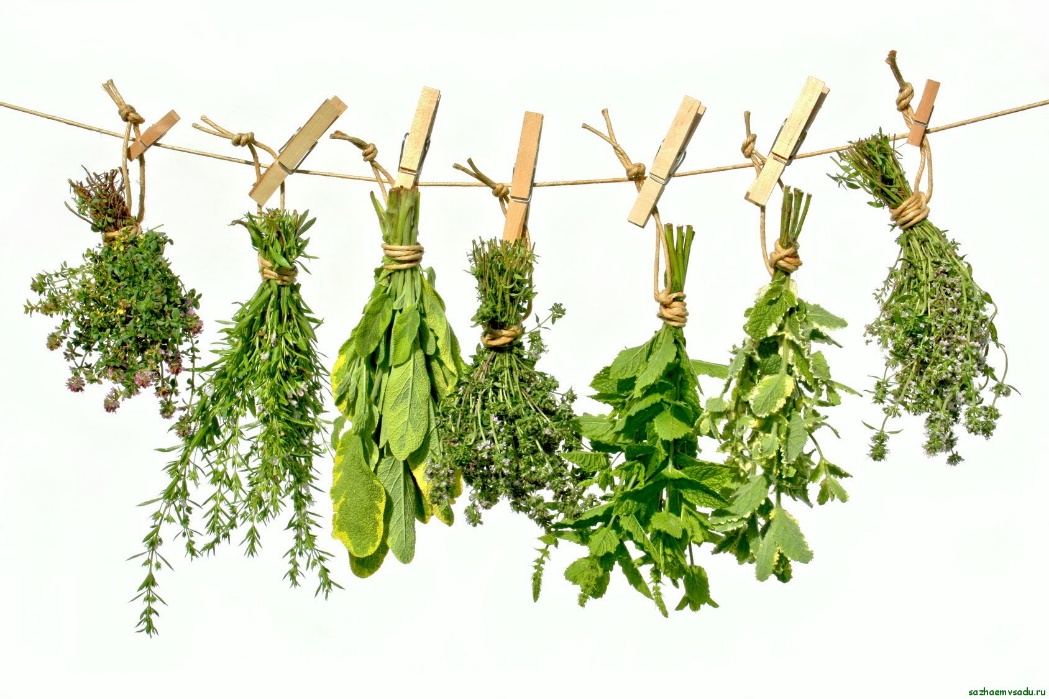 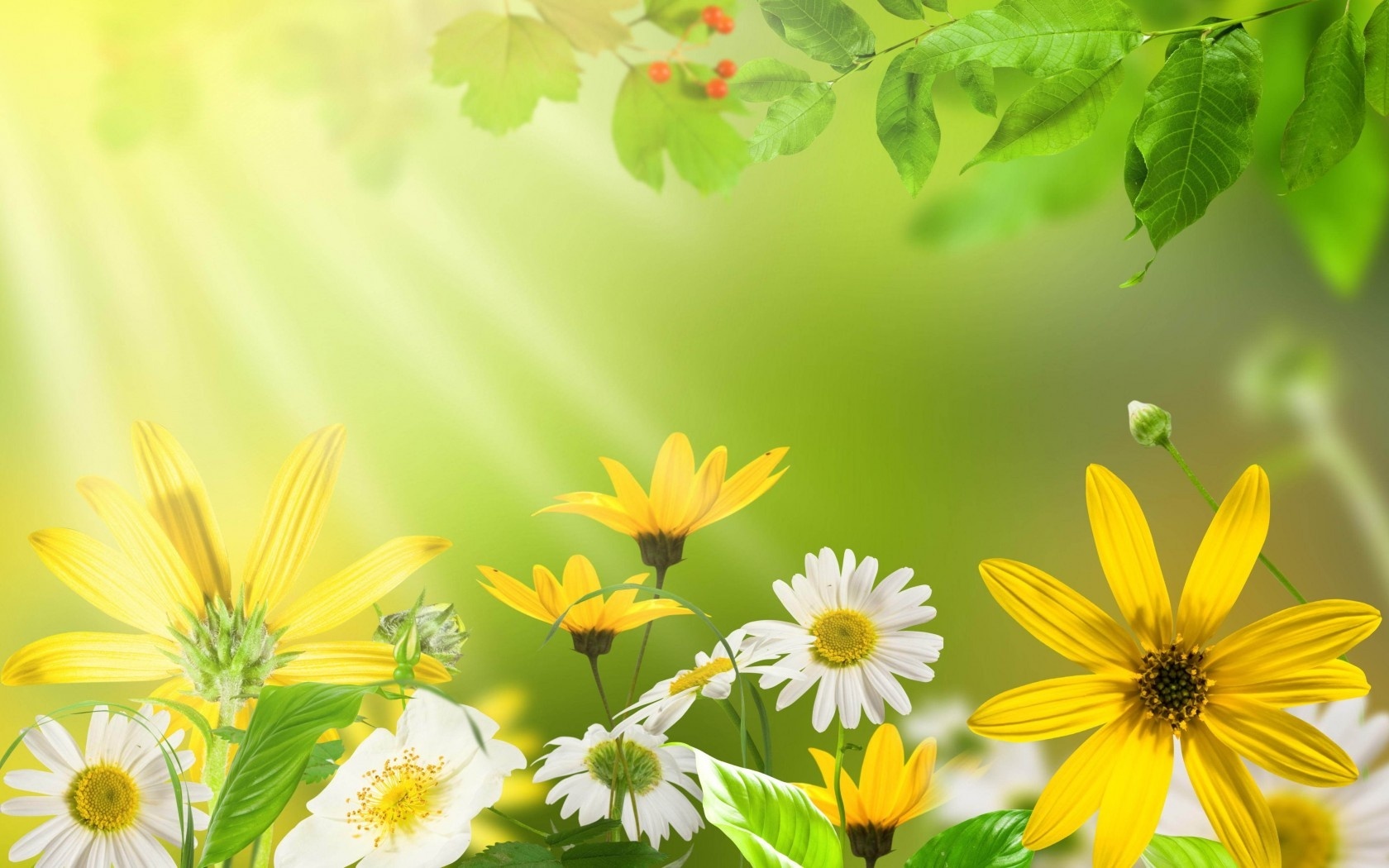 Крапива  - один из самых распространённых сорняков. Она встречается на сухих и на влажных местах, около домов, по обочинам дорог.  Стебель и листья растения усажены жгучими волосками, которые ранят кожу. Заготавливают только листья крапивы без цветков и стеблей. Листья крапивы богаты витаминами С и К и каротином.  Используют в виде настоев как кровоостанавливающее средство при внутренних кровотечениях. В европейской медицине препараты из крапивы применяют при анемии, атеросклерозе, болезнях печени, почек, мочевого пузыря, кожных болезнях.
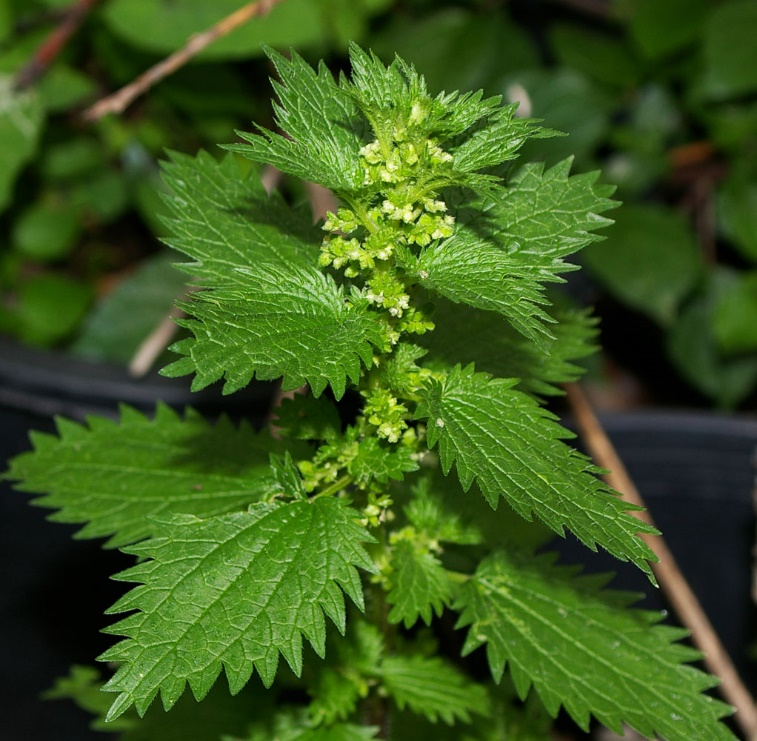 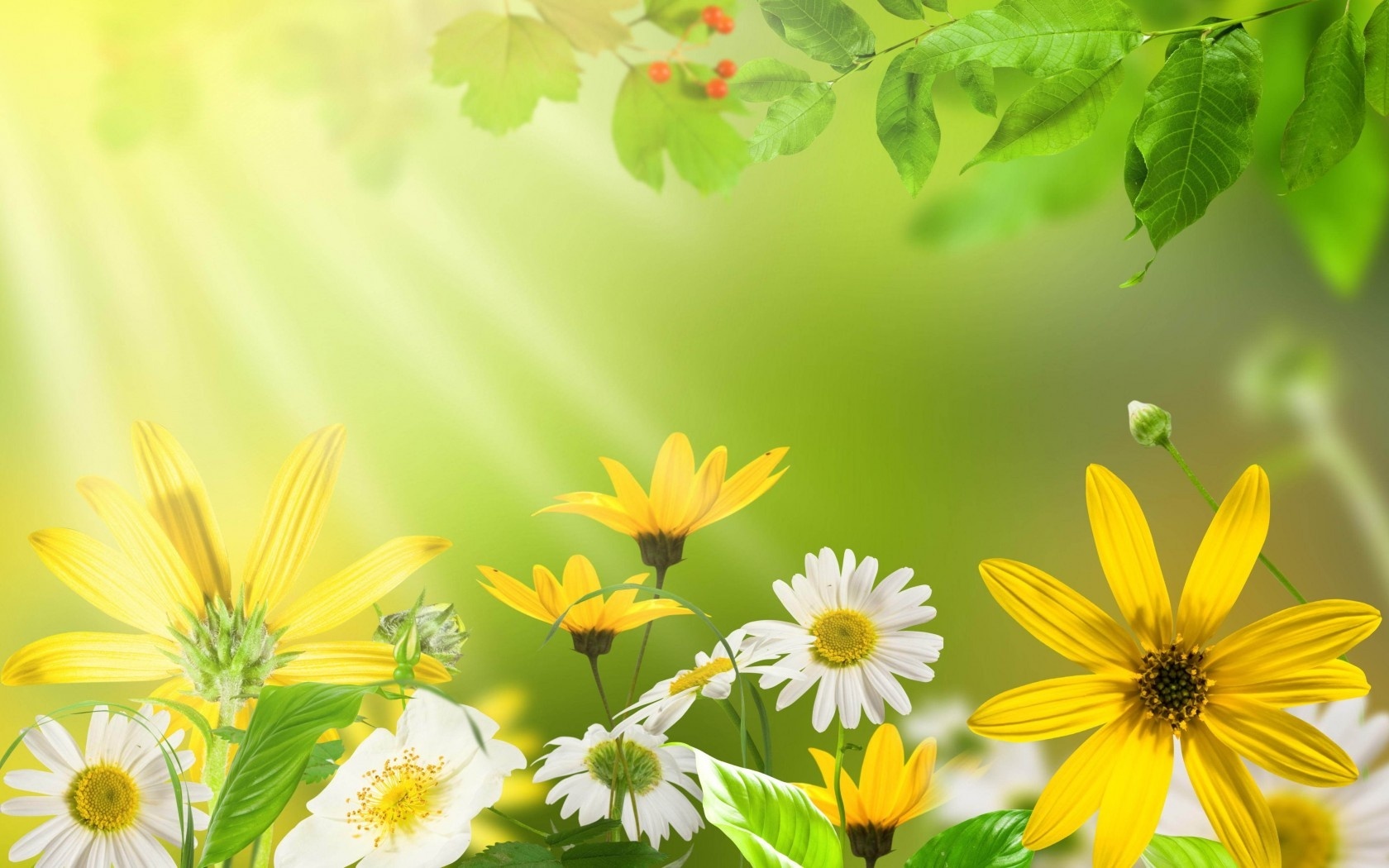 Ромашка не только один из любимых полевых цветов, символ России, это ещё и лекарственное растение. Она растёт по лугам,  сорным местам, пустырям. У ромашки собирают корзиночки цветков до того, как они начинают осыпаться. Народные лекари говорят: «У кого в горле болит, возьми стакан молока, стакан воды, щепотку ромашки и ложечку липового мёда, смешай всё, вскипяти, процеди, остуди и пей вместо чая». Ромашку используют при флюсах, зубной боли, для промывания гнойных ран, нарывов, как примочку для глаз. Делают ванны при ревматических болях и от золотухи. Ею моют волосы, чтобы был красивый золотистый цвет, и используют в косметологии.
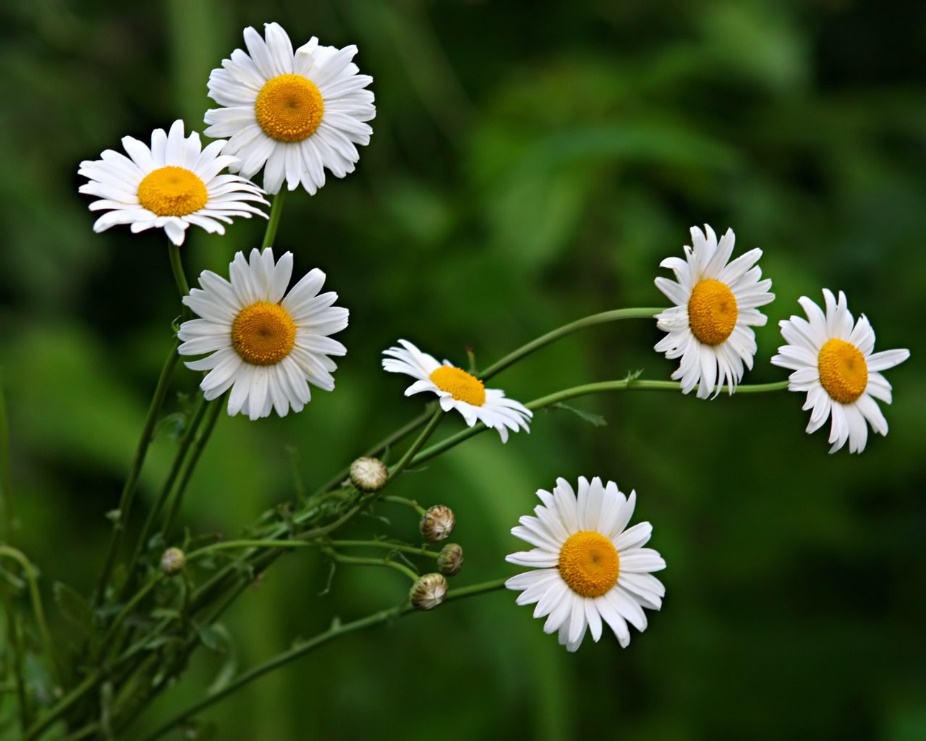 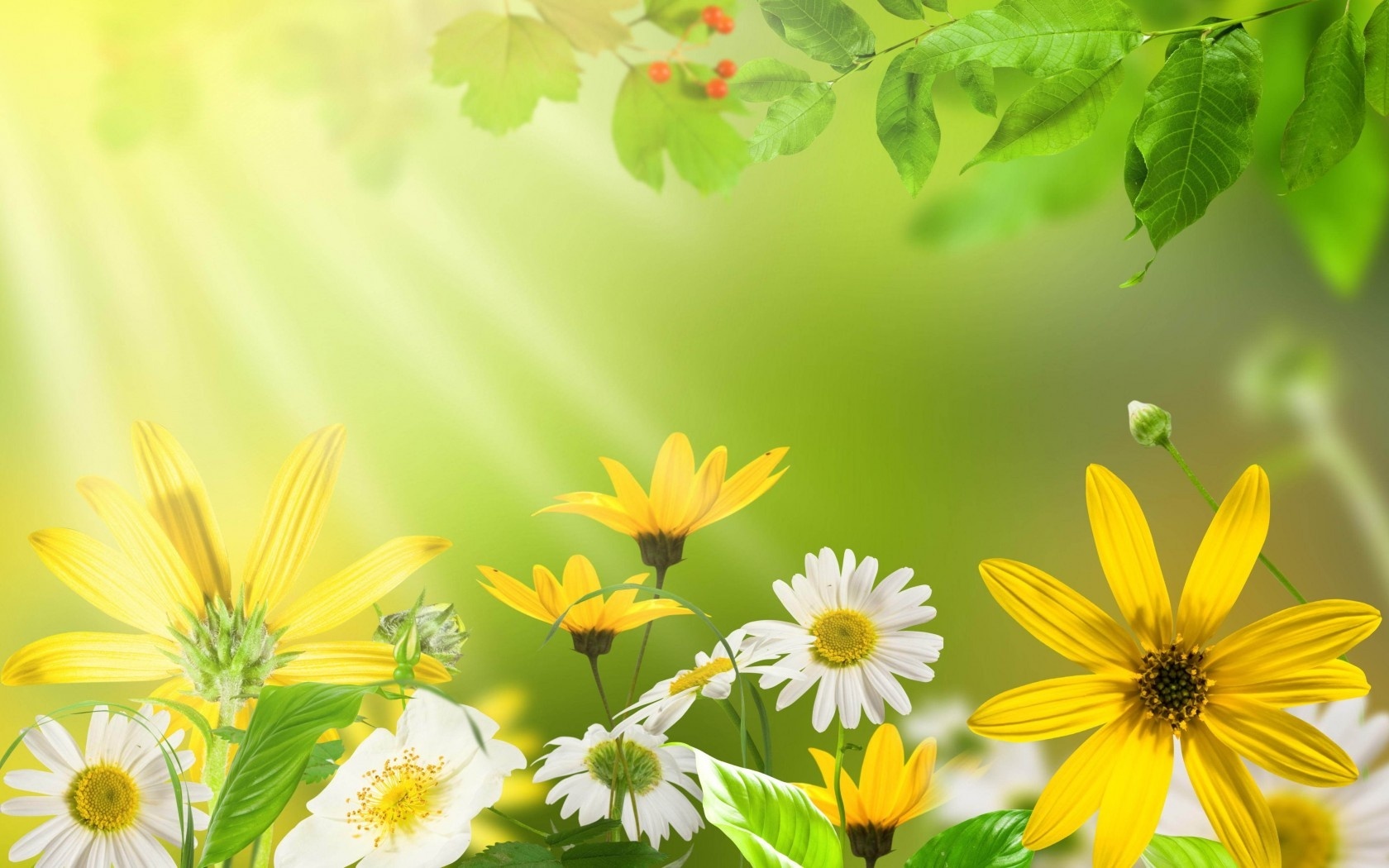 Календула – эти ярко-жёлтые цветы часто разводят в садах и палисадниках. Цветёт всё лето до поздней осени. Хотя химический состав ноготков (другое название календулы) изучен ещё недостаточно, растение с давних пор используют в народной медицине. Спиртовой раствор календулы обладает противовоспалительным действием. Используют при ожогах (1 ч. л  настойки на ½ стакана воды), для полоскания горла при ангине, при кожных заболеваниях. Кроме того, календулу применяют при гастритах, язве желудка и заболевании печени.
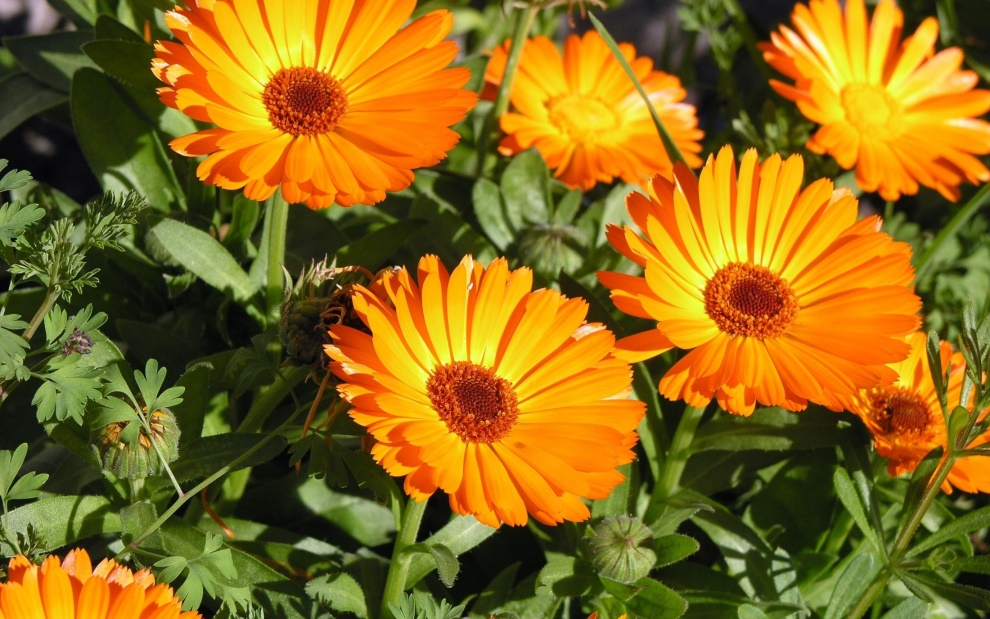 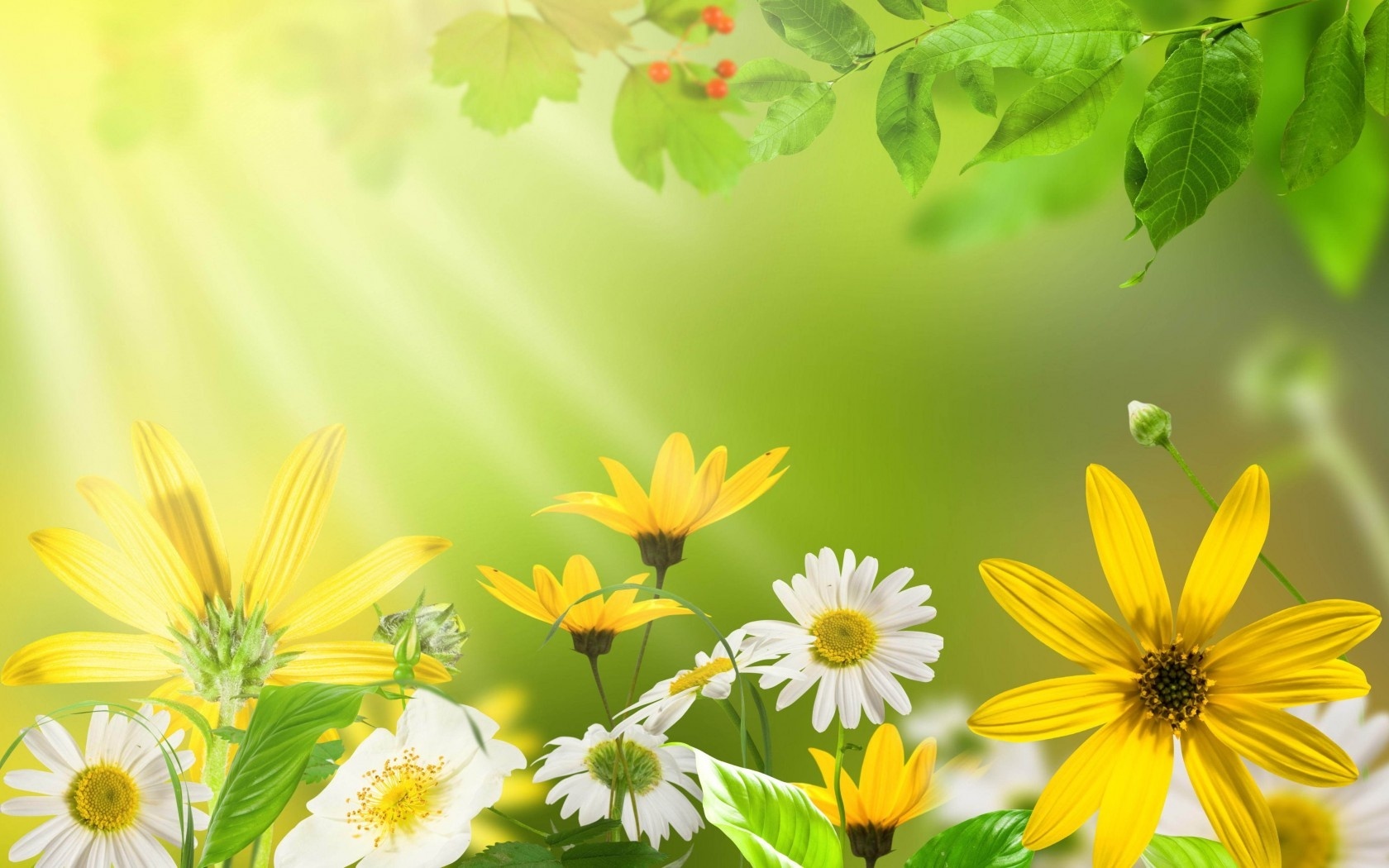 Одуванчик - старое лекарственное средство. В народной медицине его считали «жизненным эликсиром», кровоочищающим средством, которое хорошо влияет на пищеварение, помогает от бессонницы и от желтухи. Для лекарственных целей заготавливают его корни, а листья одуванчика полезно класть в первые летние салаты, т. к. они содержат много витаминов.
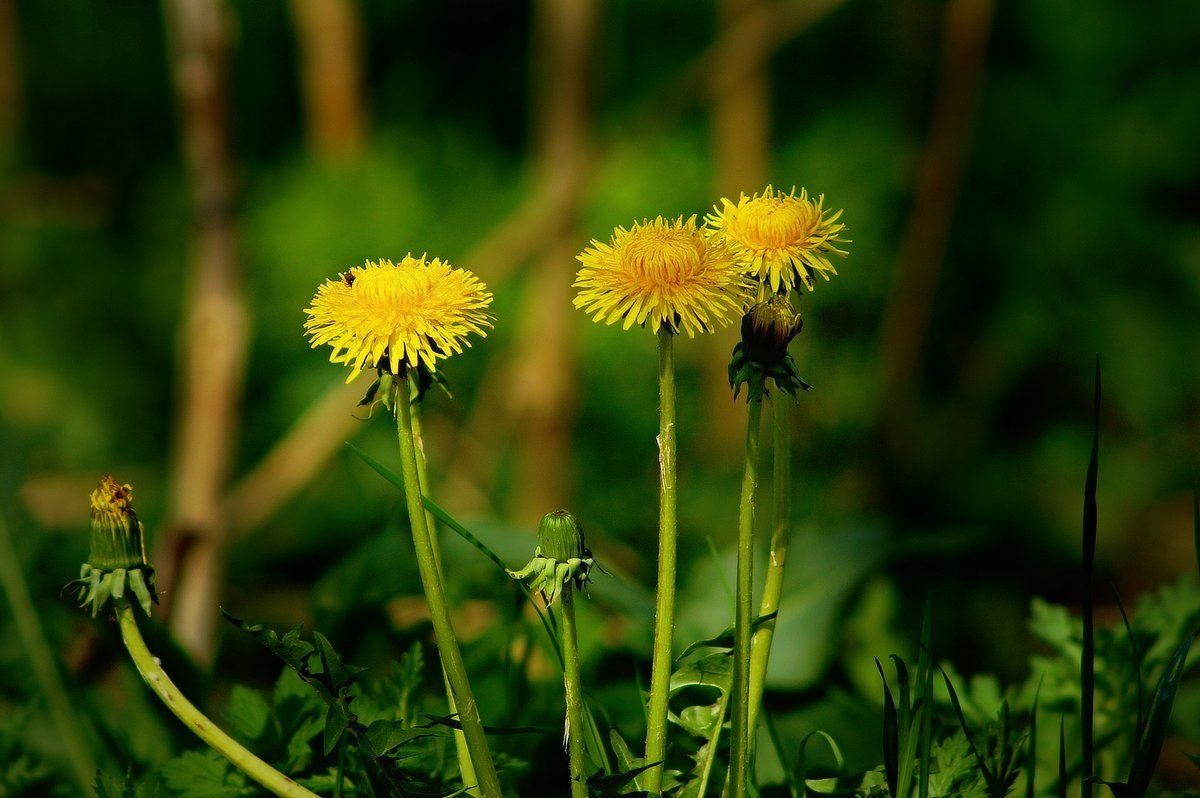 Подорожник - многолетнее травянистое растение. Народные названия «попутник», «порезник», «чирьевая трава» указывают на его применение. Свежие листья подорожника используют как ранозаживляющее средство при порезах, укусах насекомых, ушибах, а высушенные – в составе сбора при язвенной болезни. В народной медицине настой из листьев подорожника издавна применяется в качестве отхаркивающего средства при болезнях лёгких и бронхов. В последнее время начали применять и семена подорожника как лёгкое слабительное средство (по 1-2 столовые ложки) и при хронических поносах и дизентерии (1г. 4 раза в день).
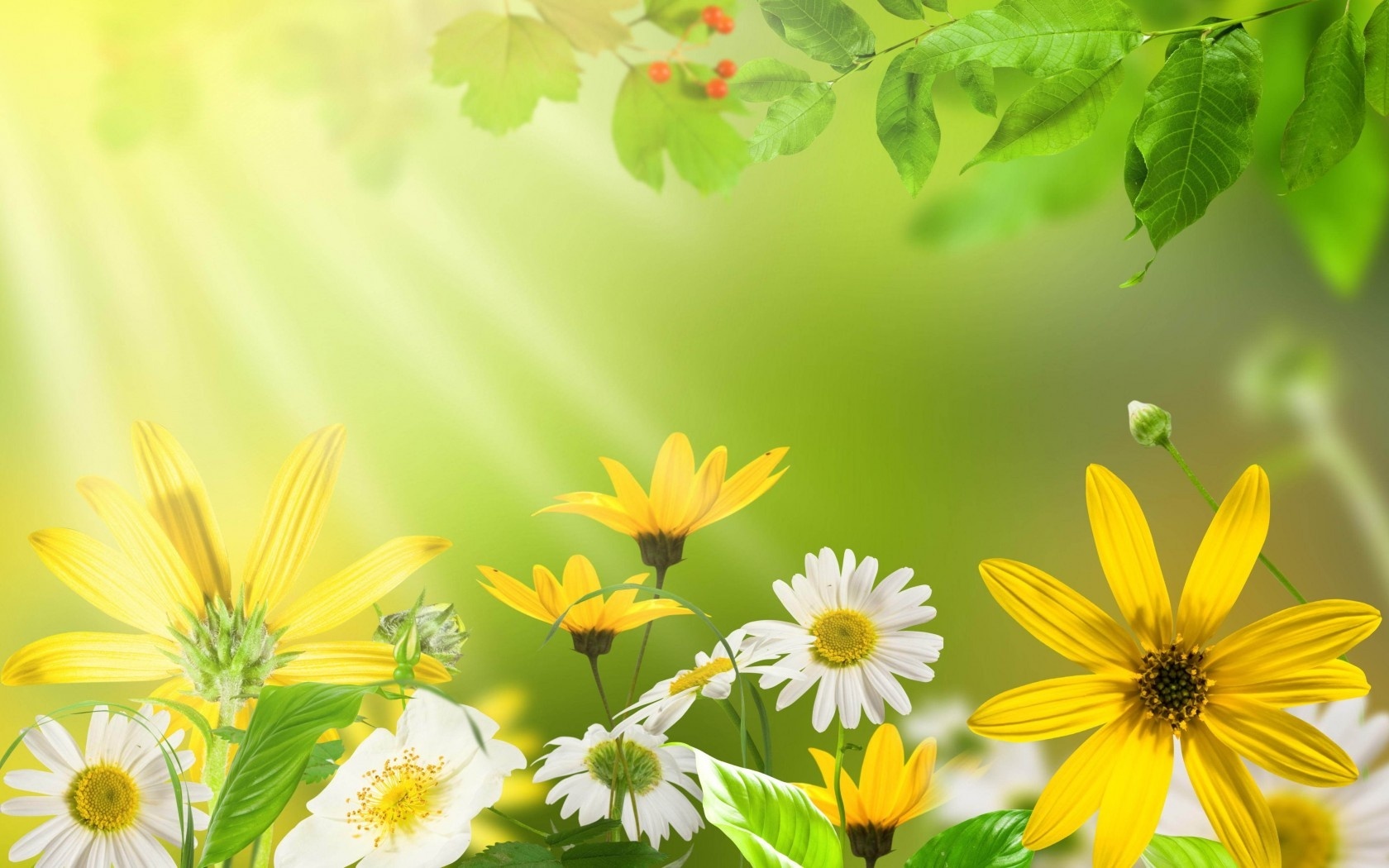 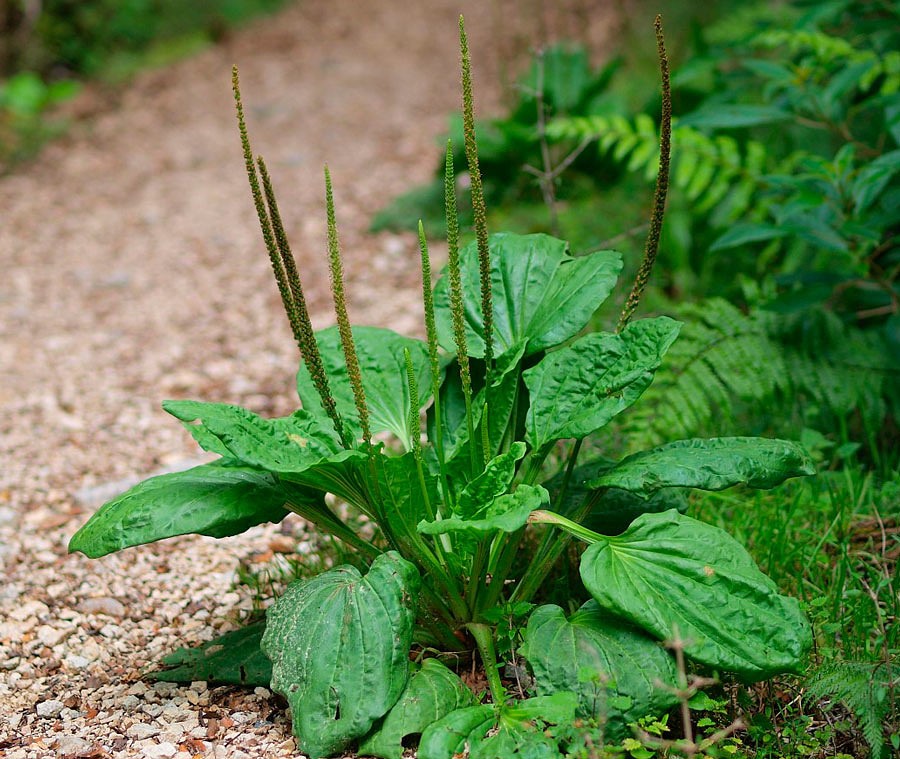 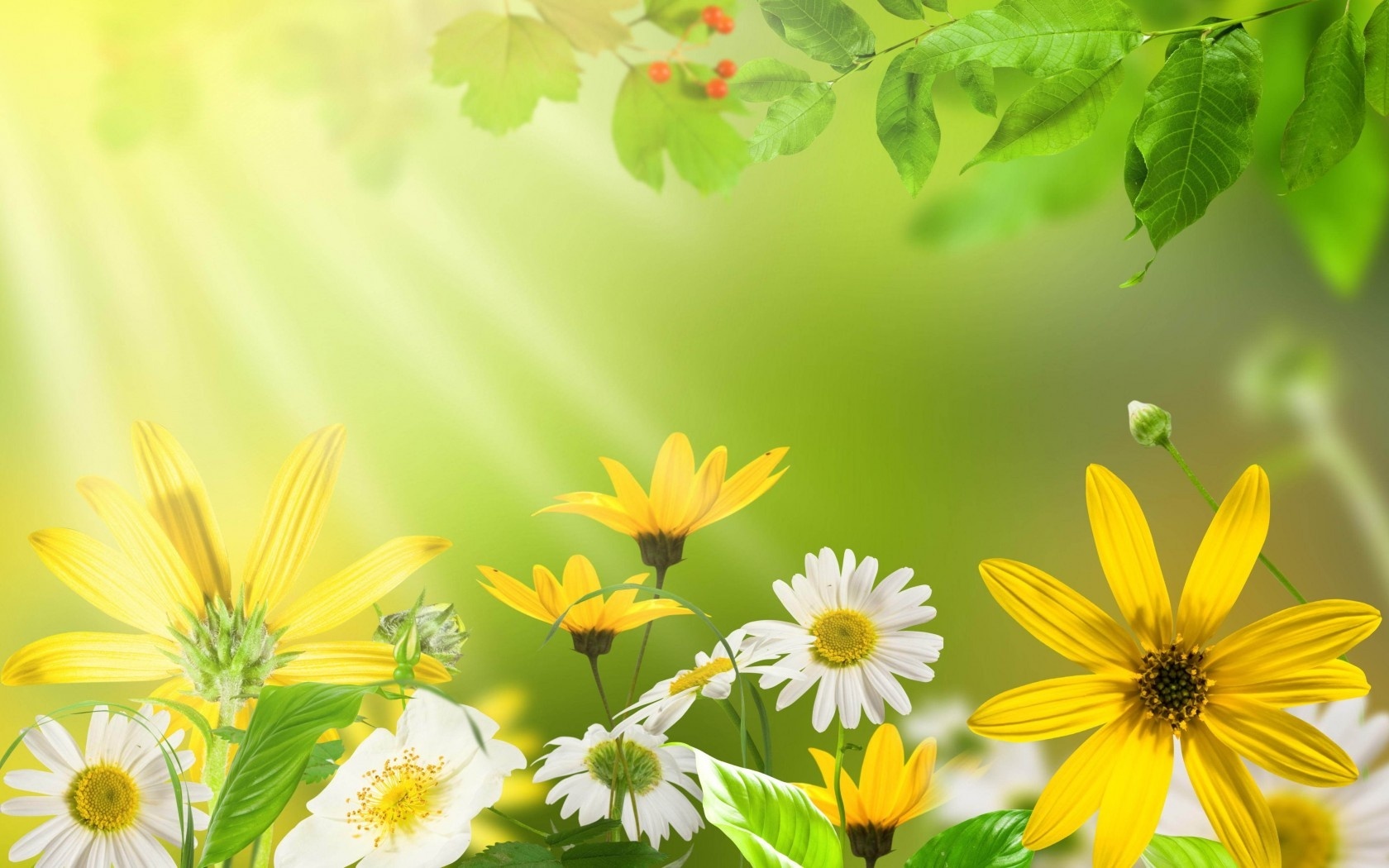 Шиповник – одним из самых щедрых даров природы человеку. Его ягоды, листья и корни являются лекарством с незапамятных времен, а о целебных свойствах этой дикой розы слагали легенды поэты древности. Сегодня ученым известен химический состав растения, и стало понятным его чудесное целительное свойство. Шиповник содержит просто невероятное количество аскорбиновой кислоты (витамин С). Именно это растение является лидером по его содержанию, обогнав лимон и черную смородину. Самое главное свойство – это его профилактическое действие от простуд и вирусов. Рекомендован при диабете, гастрите, анемии.
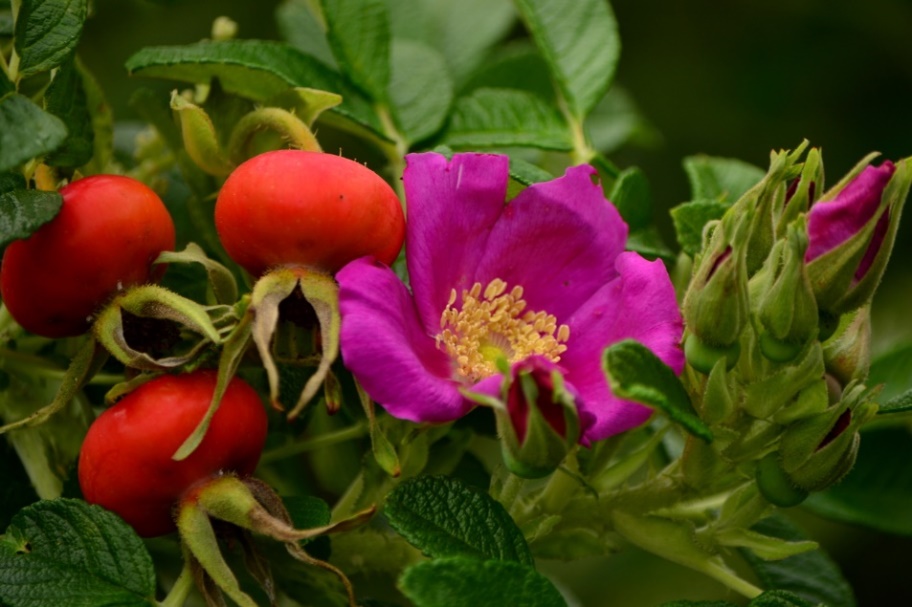 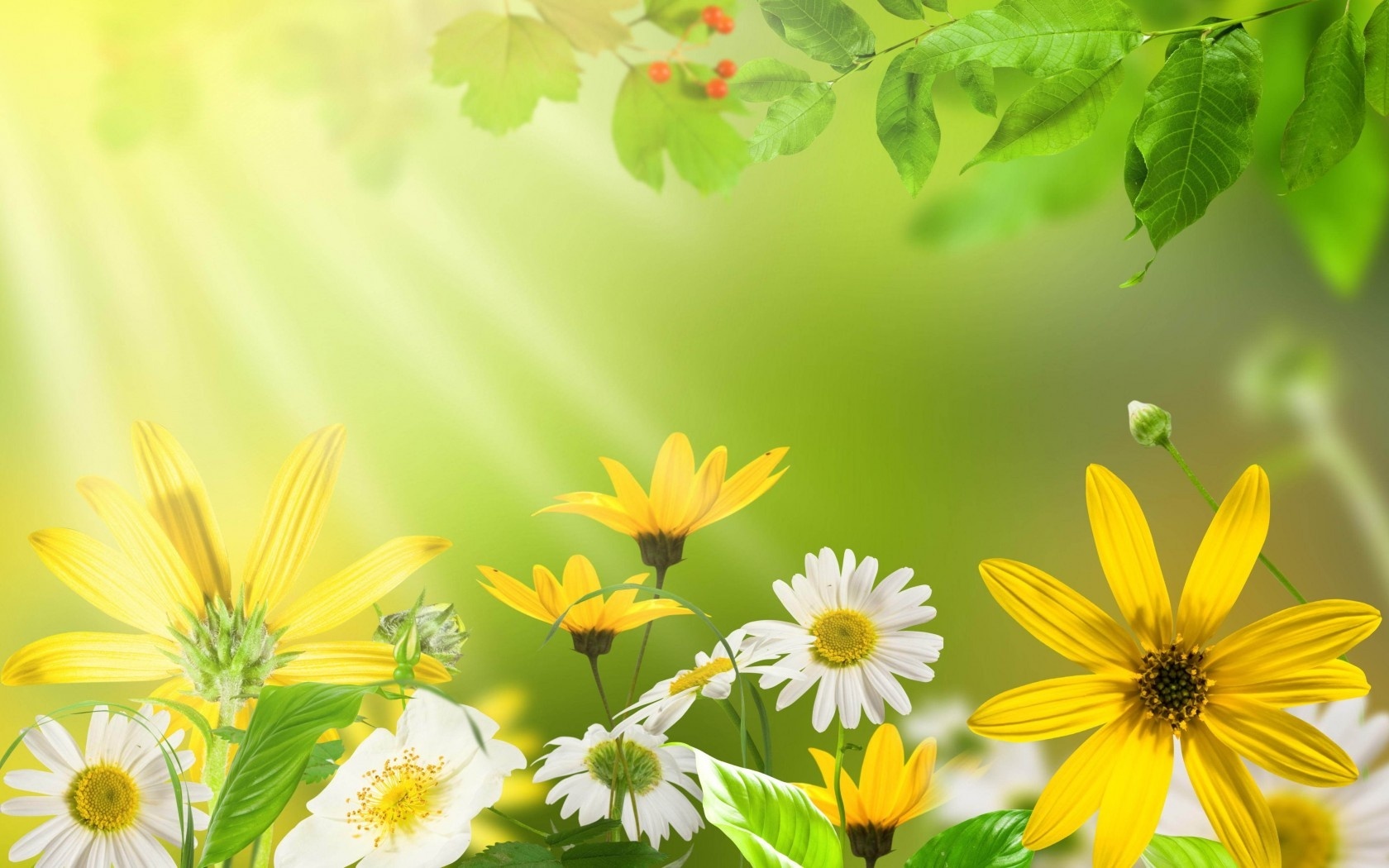 2. 3.  3 этап - практическая часть:

2.3.1. Мнение медицинских работников

С октября по январь    было пролечено 35 детей, которым был поставлен диагноз ОРВИ.  Наряду с синтетическими медицинскими препаратами применялись народные средства, в виде сборов лекарственных трав. 	В ходе лечения состояние больных улучшалось. Лечение лекарственными травами применяется не только в острый период, но и в период восстановления, что улучшает защитные силы организма и повышает иммунитет.
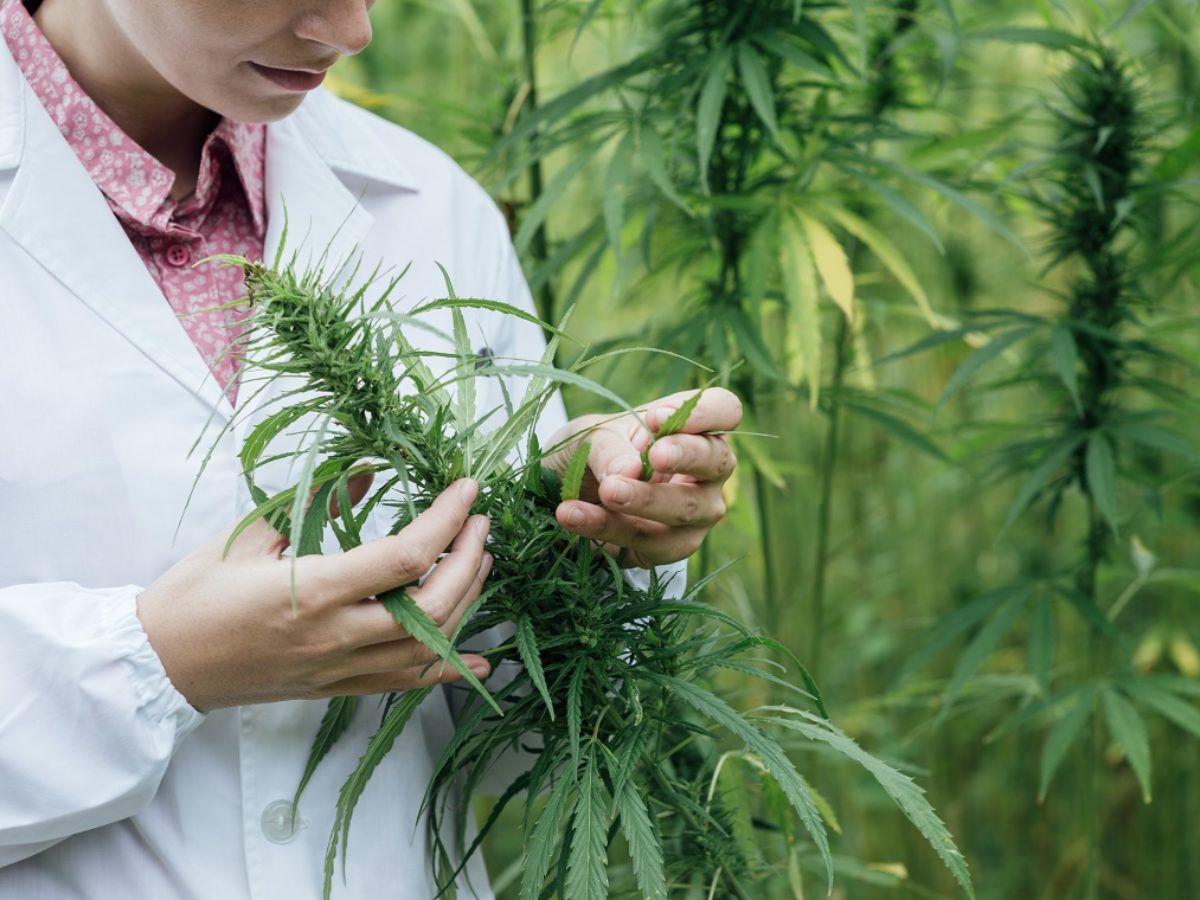 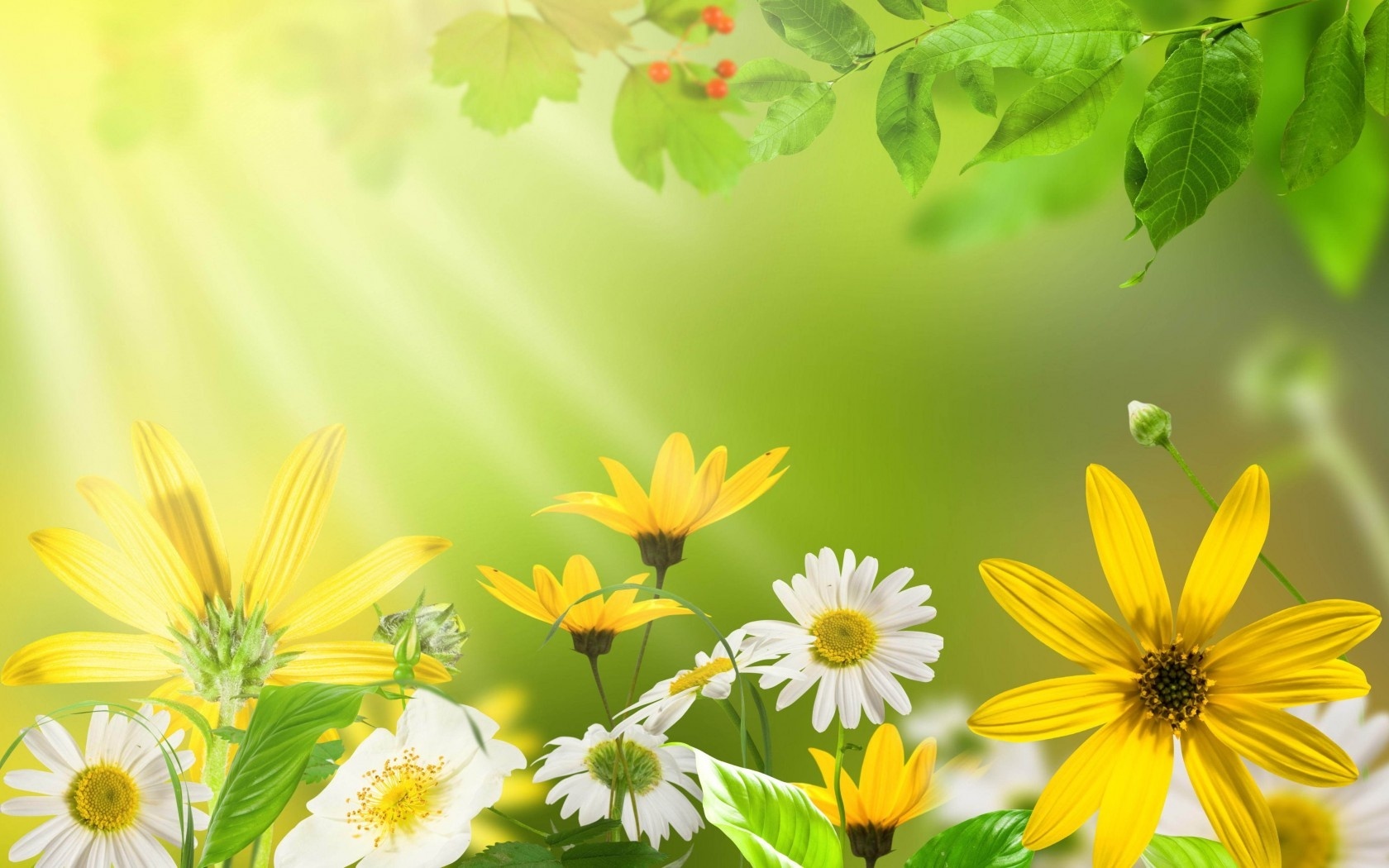 2.3.2. Мнение местных жителей, не имеющих медицинского образования

 Маркова Галина: В   своей  жизни  очень  часто  пользуюсь  лекарственными  травами,  которые  растут  в нашей местности.  Особенно  часто  стала  их  использовать  после  выхода  на  пенсию.  Лекарства  дорогие,  пенсия  маленькая,  вот  и  вспомнила  бабушкино  средство  от  разных  недугов.  А  еще  я  люблю  выпить  завар шиповника и  другими  травами  после  баньки,  силы  прибавляются,  чувствую  себя  намного  лучше.
      Черных Нина: При помощи лекарственных трав  лечу разнообразные простудные заболевания. Собираю травы сама. Лечусь ими  (все настои готовлю строго по рецептам и консультируюсь с медицинскими работниками),  детей, внуков. Своими  рецептами и запасами трав делюсь с другими людьми. Изучение лекарственных трав – это  занятие очень интересное, особенно если человек любит природу и хочет приносить пользу другим людям 	С нетерпением жду наступления лета, чтобы вновь пополнить запасы трав.
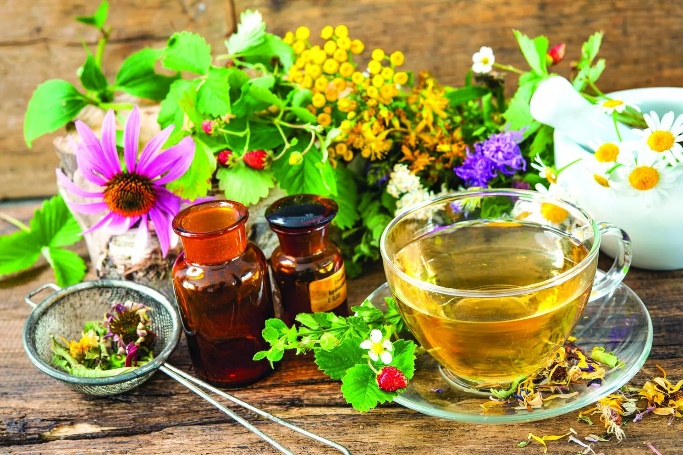 2.3.3.  Анкетирования среди родителей одноклассников  
Результаты опроса,  проведенного  среди родителей (заранее раздала анкеты), показали, что многие люди знают о лечебных свойствах растений, но очень мало при этом используют их для лечения и профилактики здоровья. Из 30 опрошенных только 15 человек применяют лекарственные травы регулярно, 9 человек применяют их изредка, в основном, для лечения простуды, остальные 6 вообще не пользуются травами. Из 30 человек только 13 знают, как собирать и заготавливать травы, другие покупают их в аптеке.
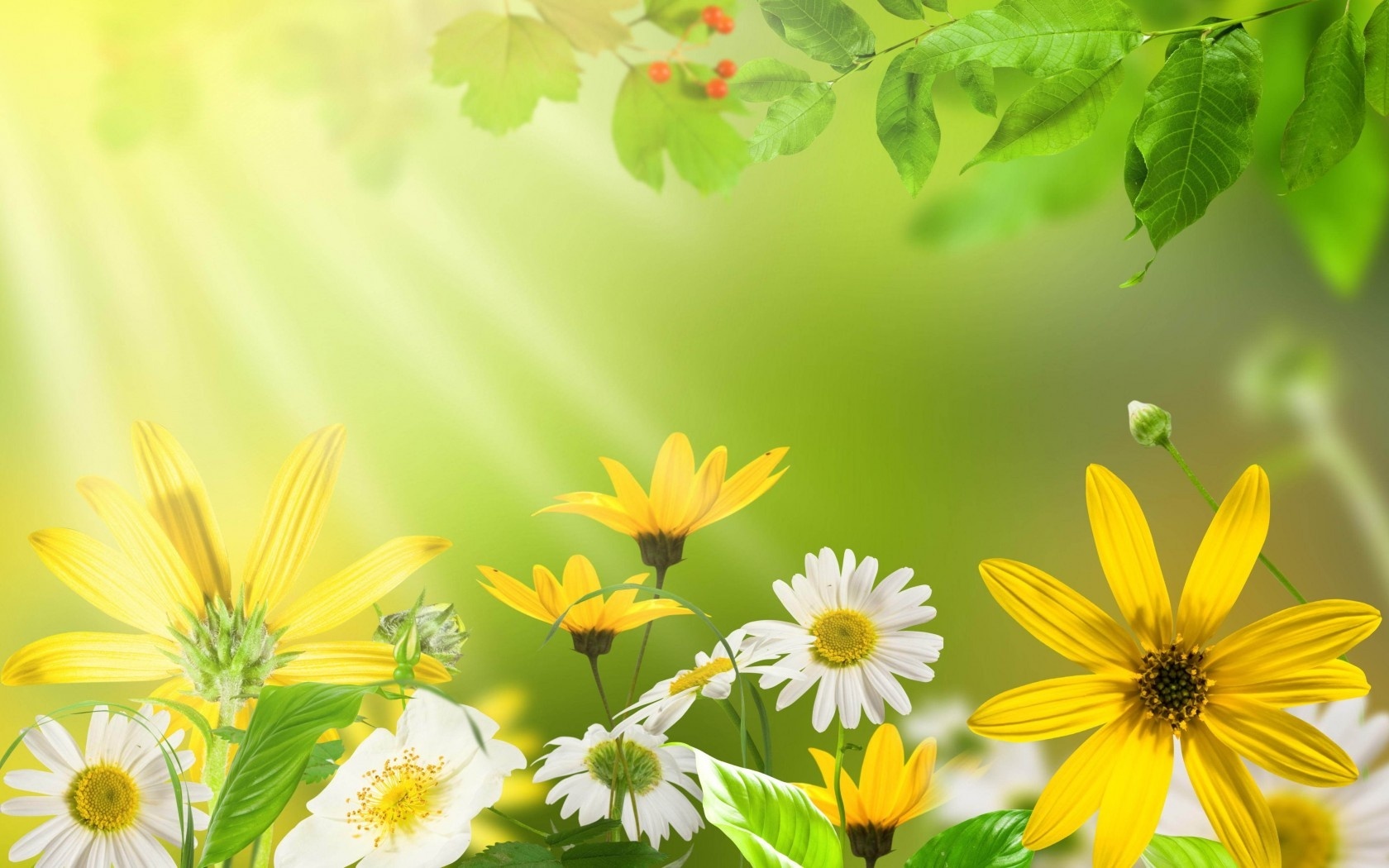 1.  Используете ли вы лекарственные травы?
2.  Вы собираете и заготавливаете травы сами или покупаете в аптеке?
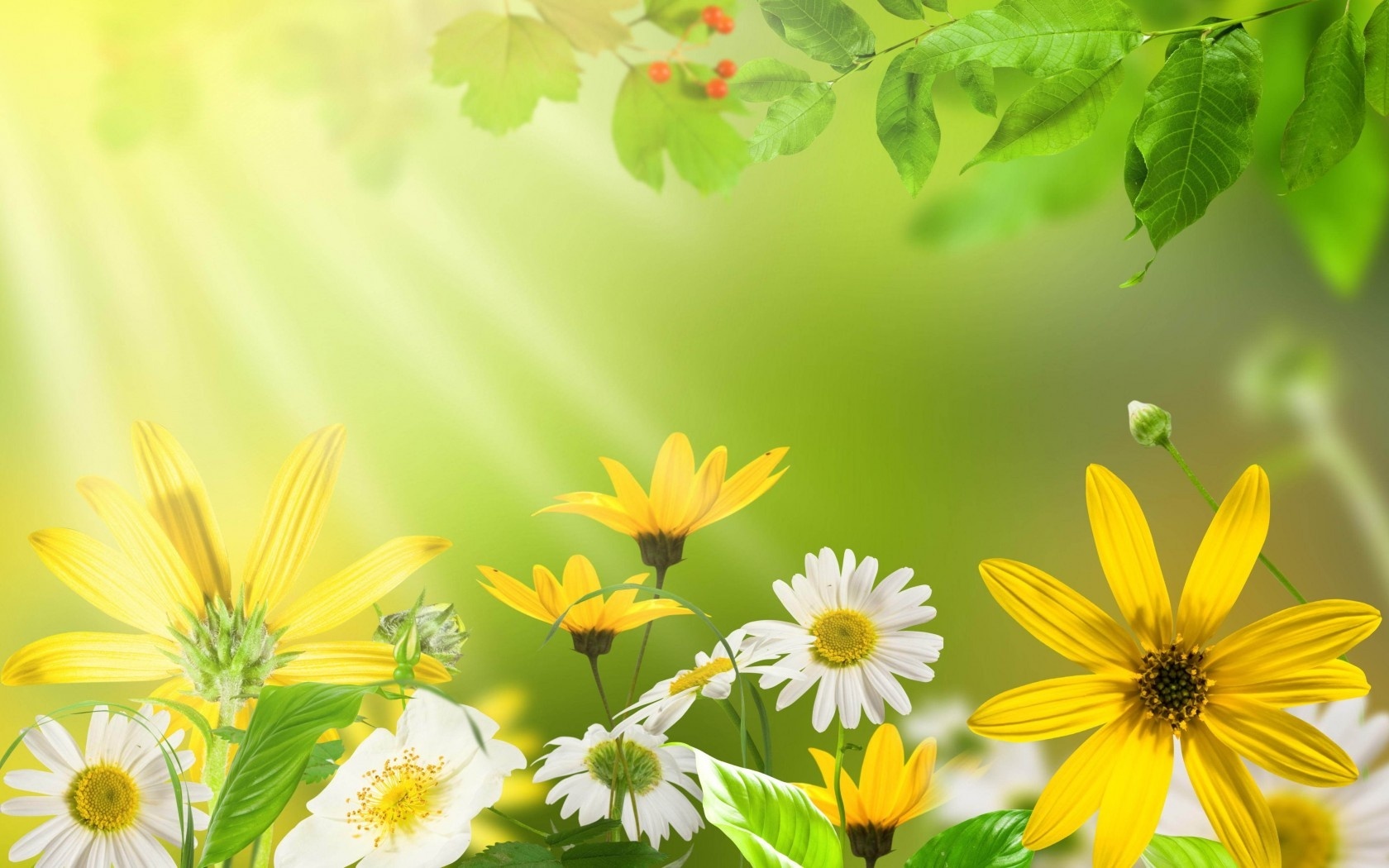 Таким образом, лечение лекарственными травами сегодня менее популярно, чем раньше. Это объясняется тем, что новое поколение не знает конкретные лечебные свойства растений и не умеют пользоваться ими. Поэтому, следует снова знакомить людей с традициями народной медицины, делиться простыми рецептами от распространённых заболеваний и учить заботиться о своём здоровье при помощи природы.
    	И самое главное, следует помнить, что предупредить болезнь легче, чем вылечить. И ещё, при неумелом лечении лекарственные травы могут вызвать тяжёлые последствия. «Если вы больны – обратитесь к врачу» - это лозунг не только врачей, но и  пациентов.
Известно предание, повествующее о том, как древнеиндийского врача Чараки учитель послал в лес принести несколько совершенно бесполезных растений. «Учитель, - сказал, вернувшись из лесу, Чараки, - я три дня ходил по лесу и не нашёл ни одного бесполезного растения».
3. Заключение
3.1. Результаты работы ( выводы)
В результате проведённых мною исследований, я выяснила, что в окрестностях Кумысной поляны произрастает очень много лекарственных растений.  
В своей работе я остановилась конкретно только на  нескольких  видах лекарственных растений.Из книг и из бесед с жителями я познакомилась с правилами заготовки лекарственного сырья и приготовления настоев.
Из беседы с медицинскими работниками я поняла, что в современной медицине широко используются и рецепты народной медицины. Как они утверждают,   применение народных средств очень эффективно, хотя требуется более длительный срок лечения.  Применение лекарственных трав улучшает защитные силы организма и повышает общий иммунитет.
Из бесед с жителями  я поняла, что они  используют лекарственные травы для  профилактики и лечения различных  заболеваний.
При заготовке лекарственных растений нельзя забывать мудрый девиз: «используй, охраняя, и охраняй, используя».
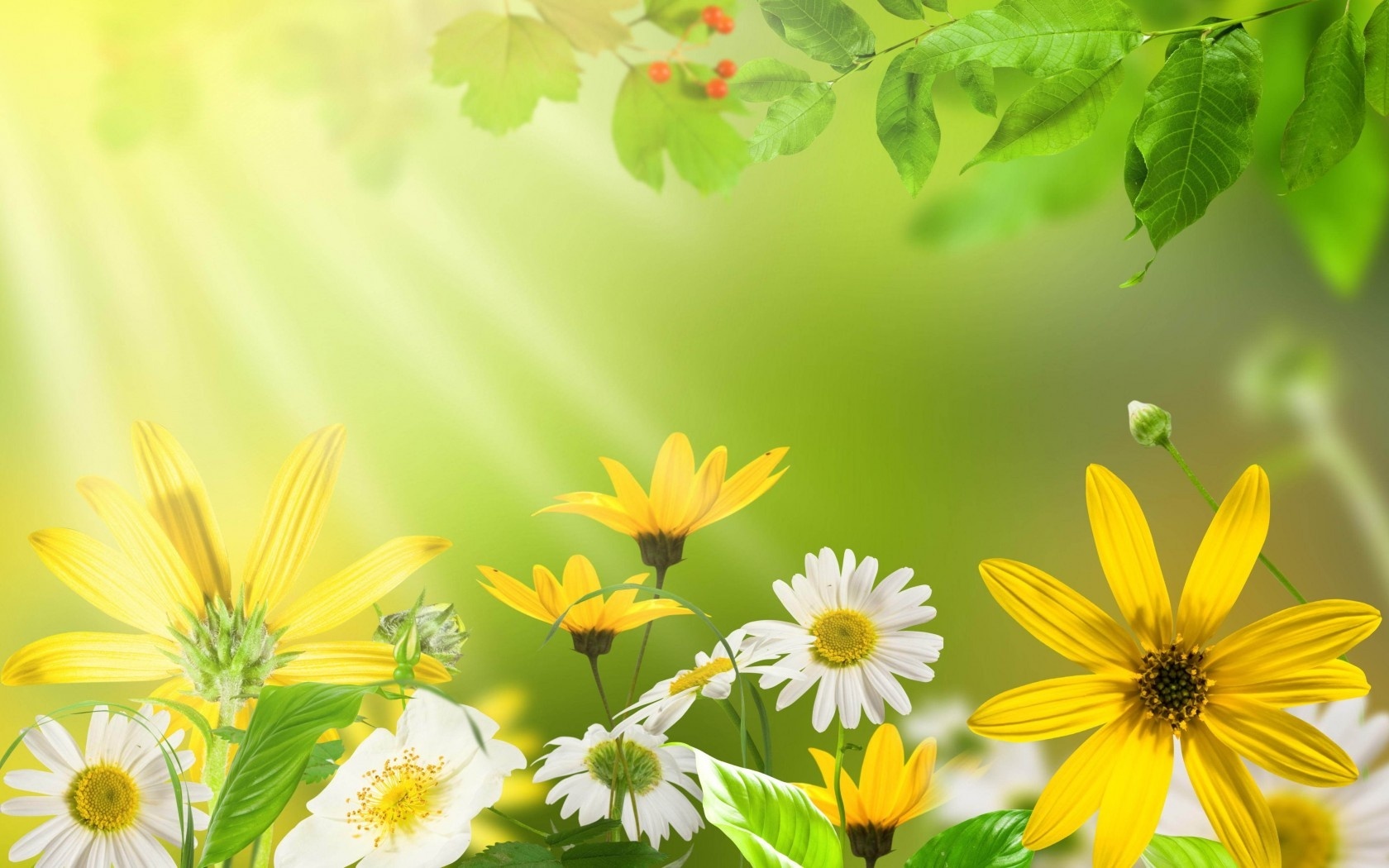 3.2. Рефлексия проектной деятельности
Работая над этим проектом, я поняла еще раз, как же интересна эта тема. Я усвоила, что природа является источником здоровья. Гипотеза подтвержена! Я подчерпнула много нового и для себя, укрепила свои навыки и знания. Наметила новые цели и задачи. Очень многому еще предстоит научиться. И в дальнейшем я бы хотела изучить больше лекарственных растений, которые растут на Кумысной поляне. Хотелось бы взять с собой в поход одноклассников в сопровождении взрослых.
 Думаю, своим проектам я смогу привлечь внимание многих, кто хочет укрепить свое здоровье в столь тяжелое пандемическое время. 
 Хочу добавить, что я  первый раз в жизни делала собственный исследовательский проект. Мне очень понравился данный вид работы, особенно оформление: какие этапы нужно использовать. Это оказалось очень творческим и увлекательным процессом. В процессе работы с проектом приходилось искать информацию, а самое главное сжимать её. Так же подбирать подходящие картинки. Мне кажется, я справилась с поставленной задачей и целью данной работы. Я не только справилась  с ней, а еще получила много знаний и положительных эмоций!
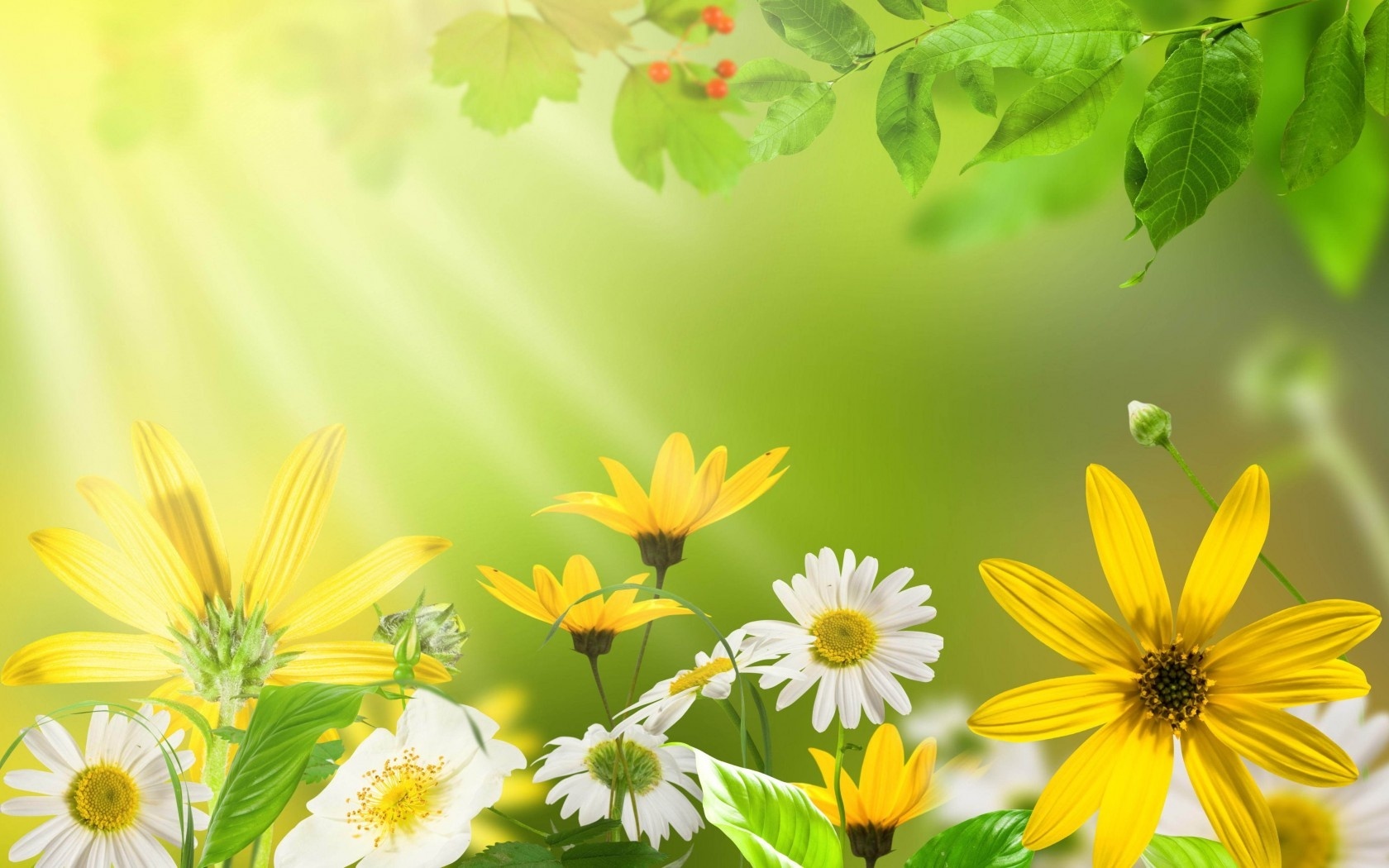 4. Список используемой литературы, электронные адреса сайтов
Б.Г.Волынский, « Лекарственные растения в научной и народной медицине», Нижнекамск, 1967г.
В.Ф. Сотник,  «Кладовая  здоровья», 1985г.
В.С.Лихарев , «Удивительное  на  грядке», 1992г 
Особо охраняемые природные территории Саратовской области. Науч. ред. В.З. Макаров. — Саратов: Изд. Саратовского ун — та, 2008 г.
Анищенко Л, «Энциклопедия лекарственных растений», 2017г.
Интернет ресурс: https://кумыска-онлайн.рф
Интернет ресурс:  https://www.tursar.ru